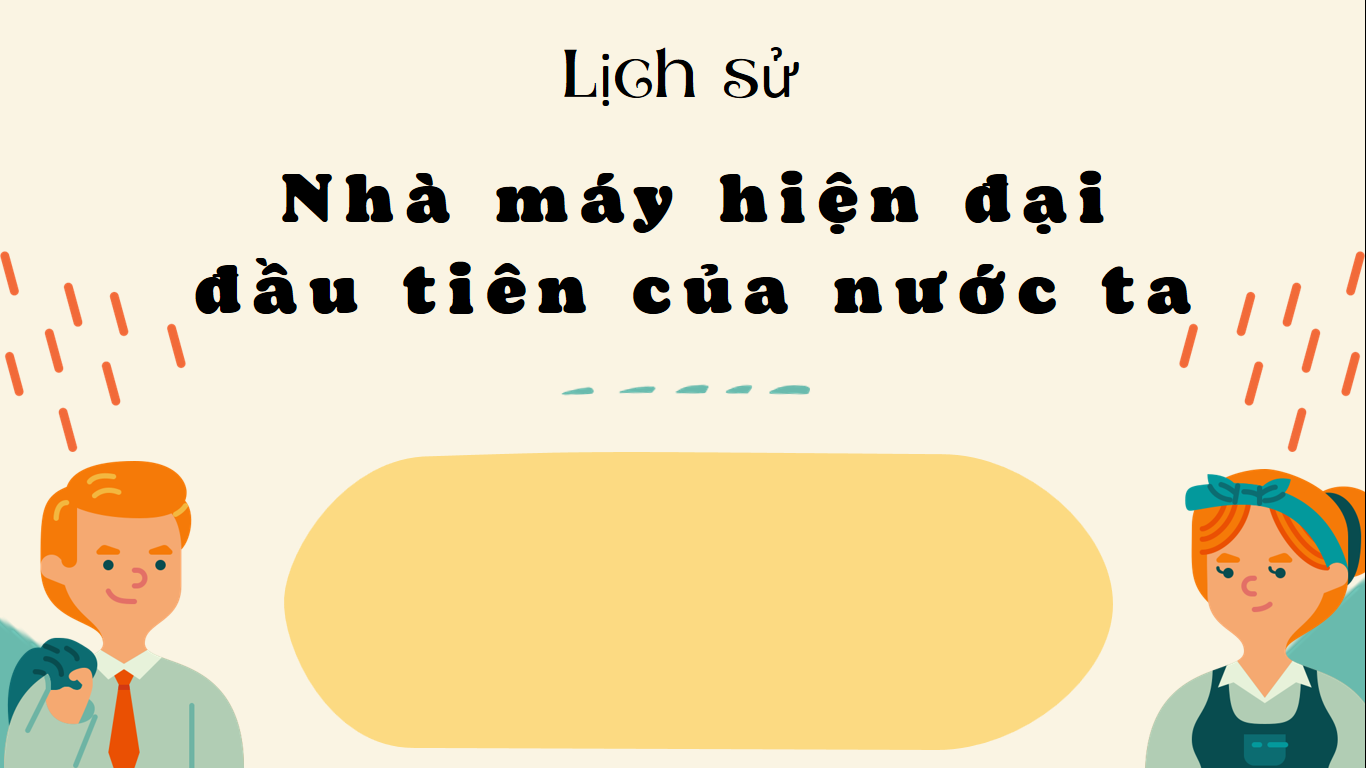 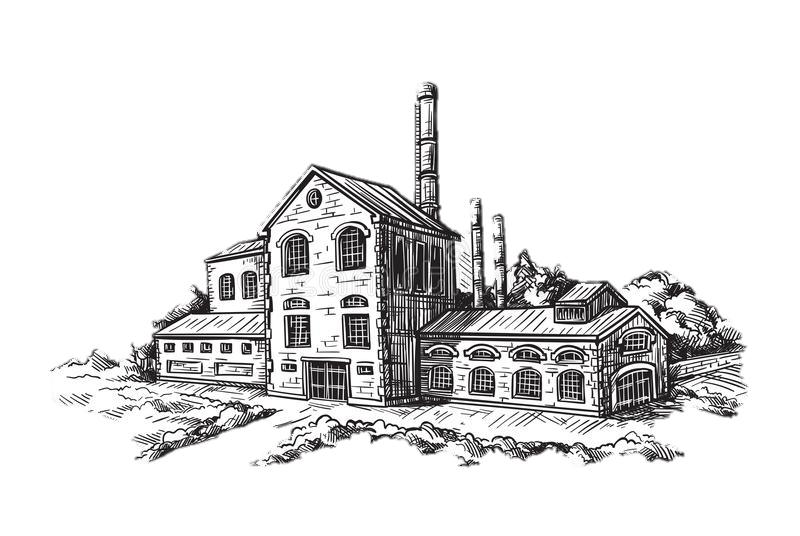 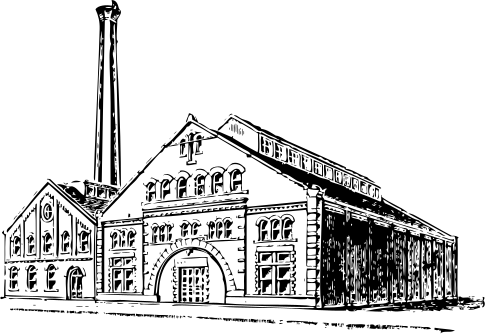 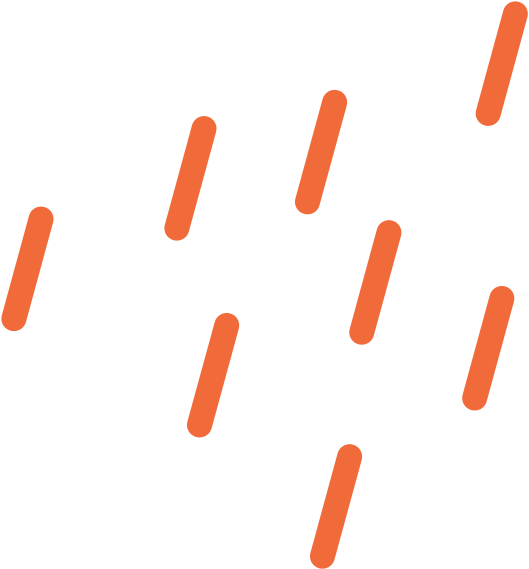 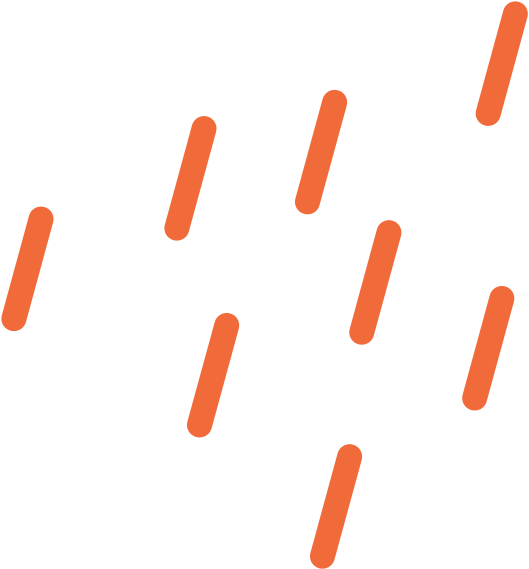 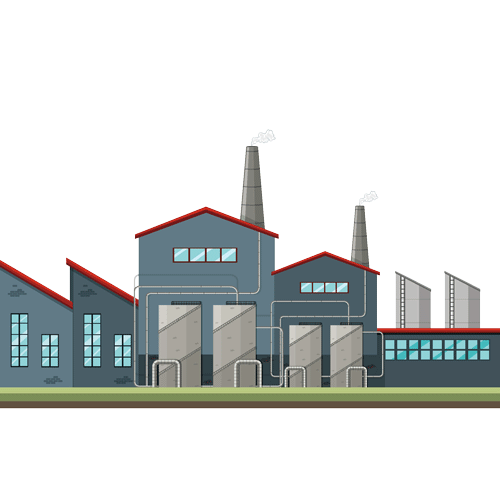 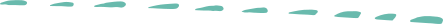 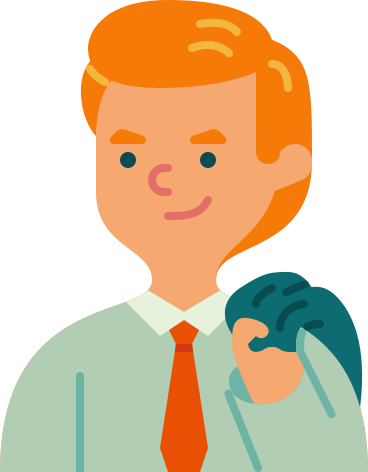 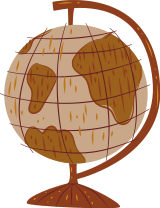 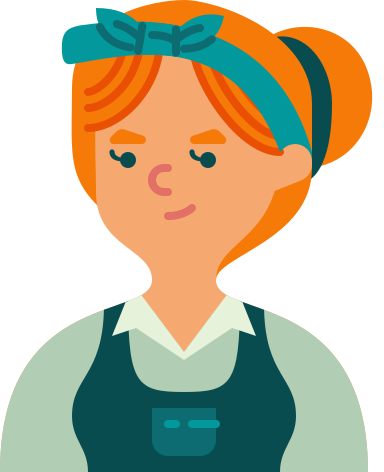 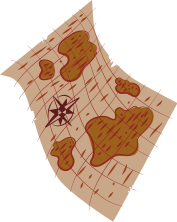 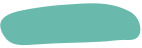 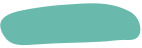 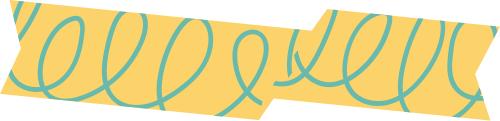 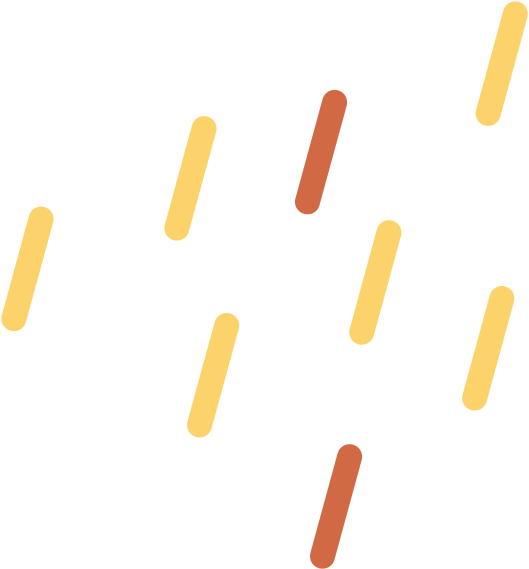 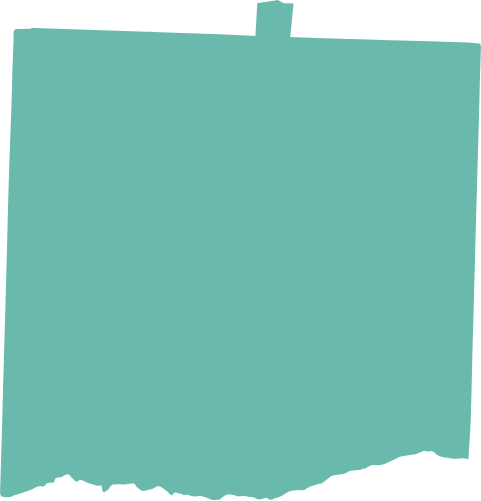 KHỞI ĐỘNG
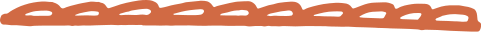 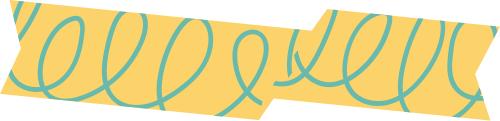 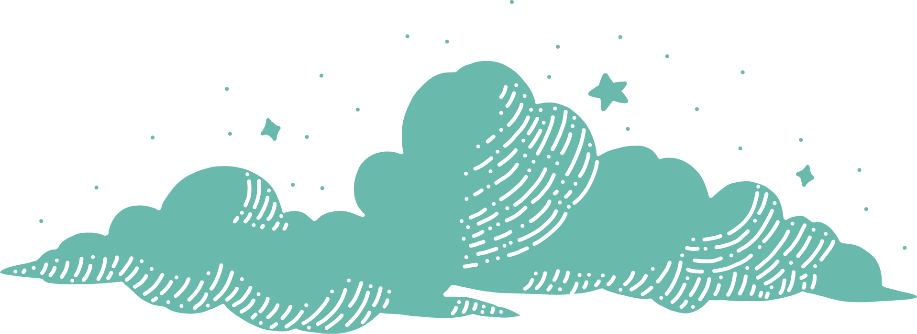 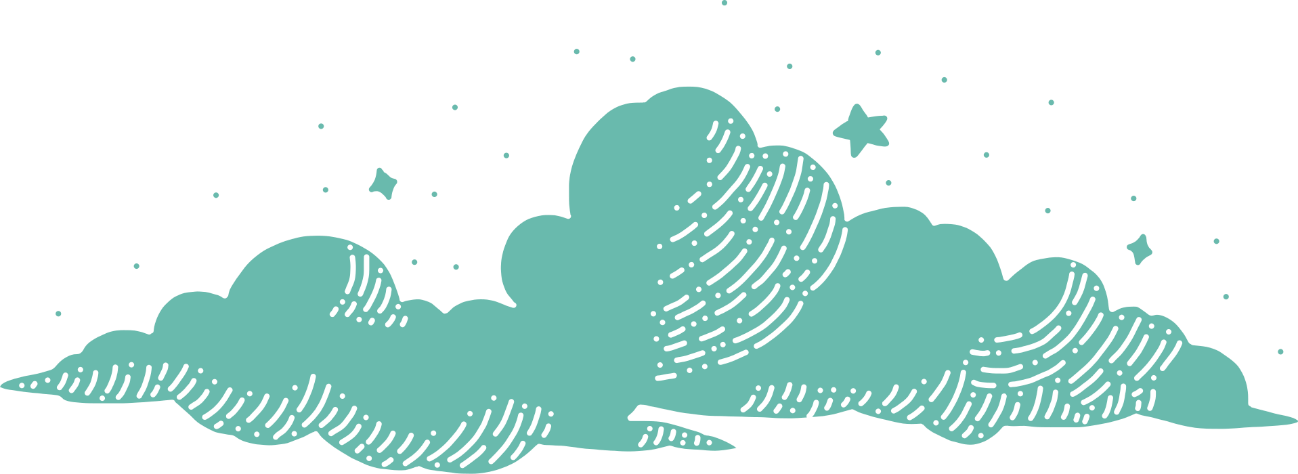 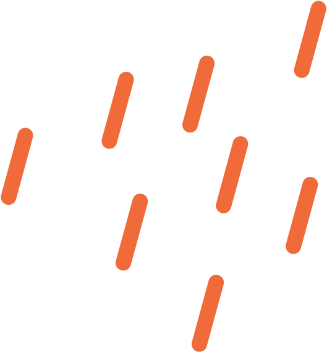 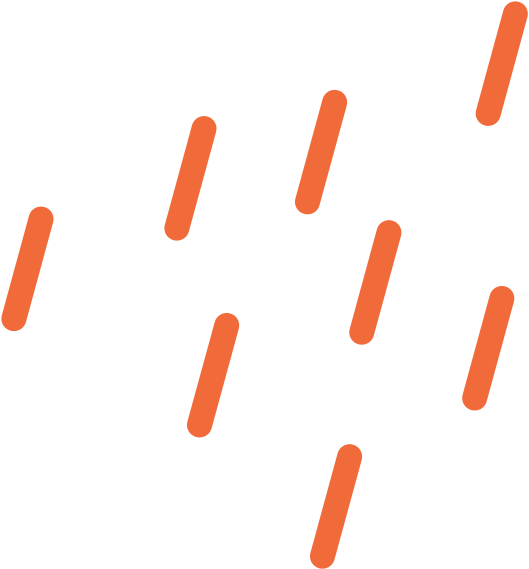 Câu 1: 
Phong trào “Đồng khởi”nổ ra trong thời gian nào ? Nơi nào diễn ra Đồng khởi mạnh nhất?
Phong trào nổ ra  vào cuối năm 1959 đầu năm 1960, mạnh mẽ nhất là  Bến Tre.
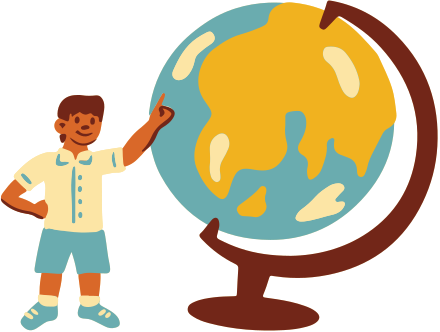 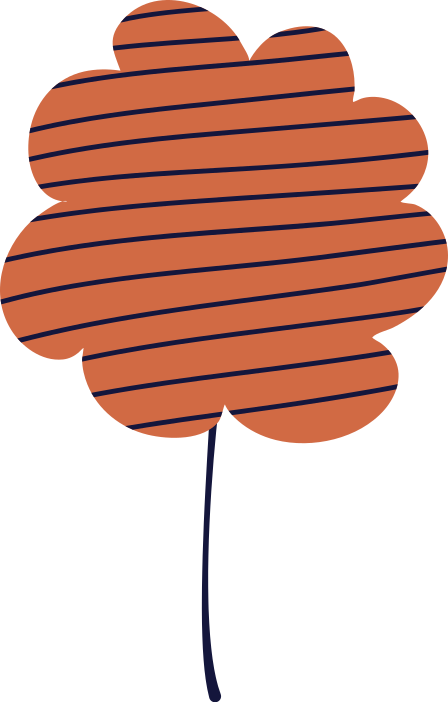 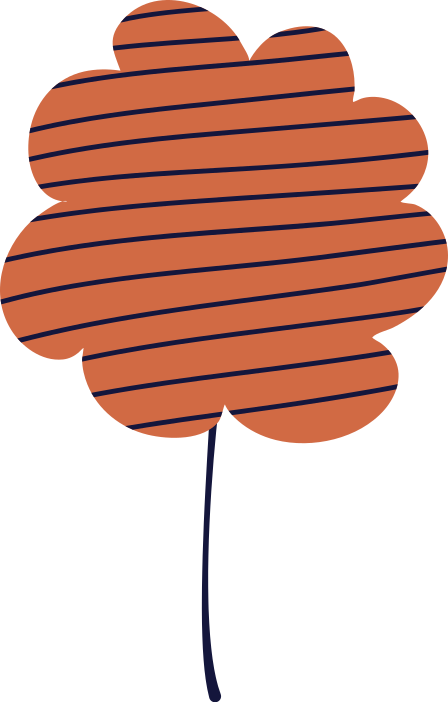 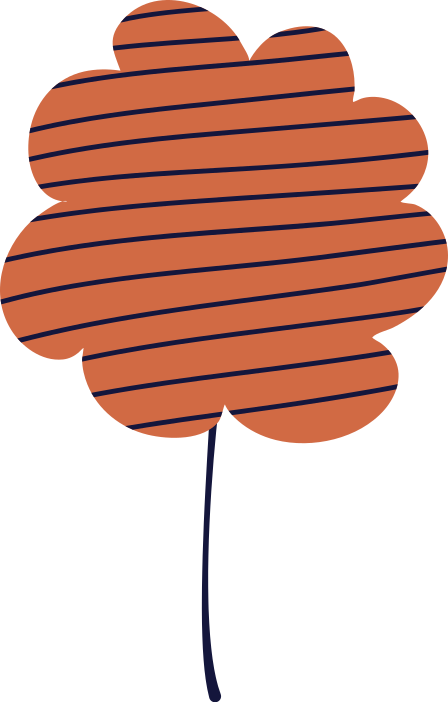 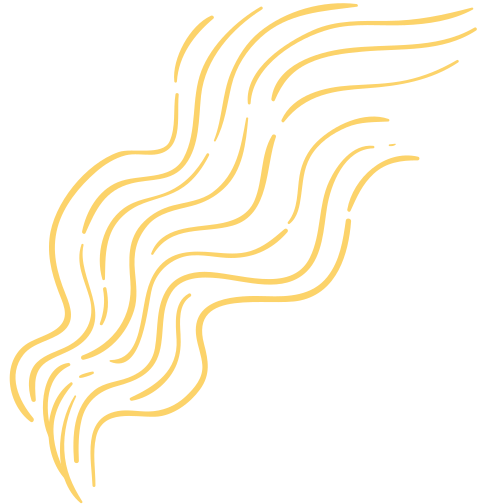 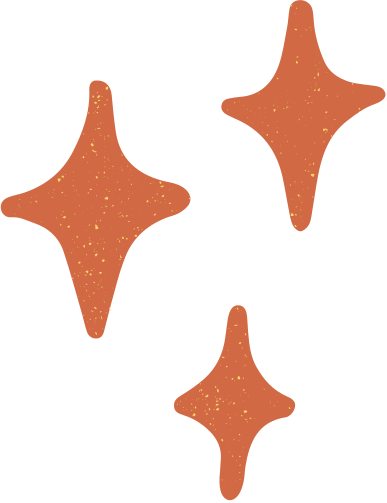 Câu 2: 
Nêu ý nghĩa của phong trào Đồng khởi ?
Nhân dân miền Nam cầm vũ khí chiến đấu chống quân thù, đẩy Mĩ  Diệm rơi vào thế bị động, lúng túng.
Mở ra thời kì mới cho đấu tranh của nhân dân miền Nam.
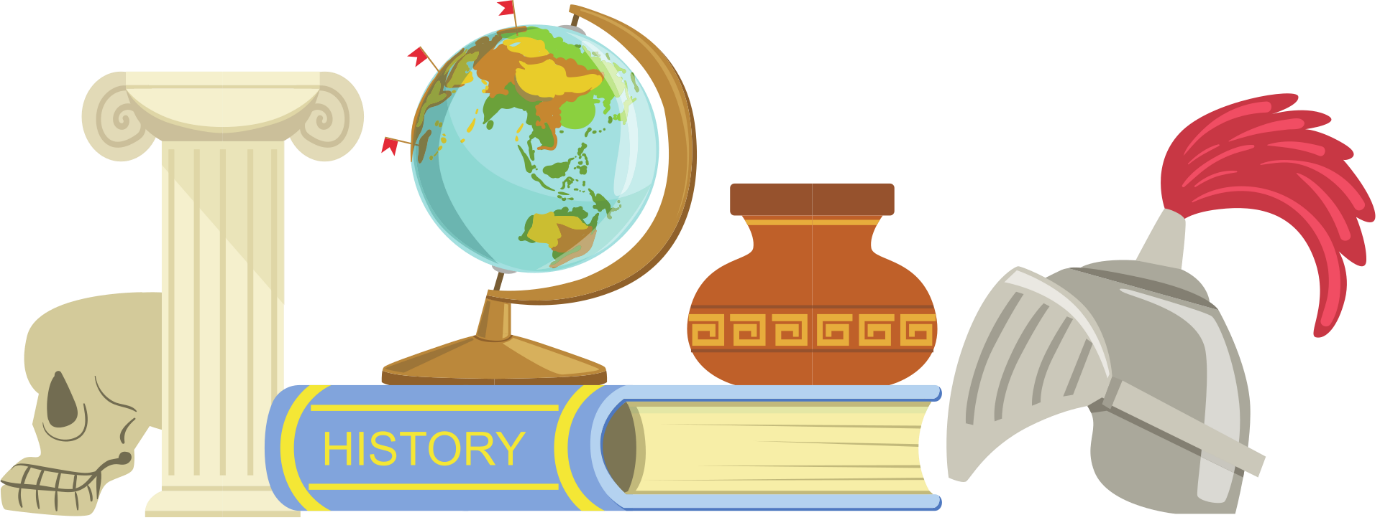 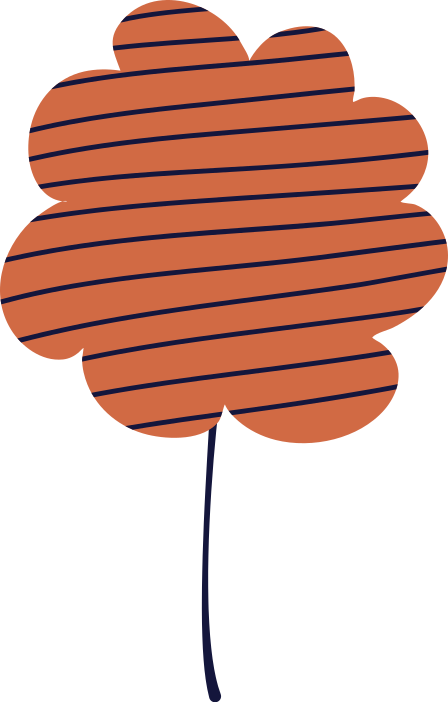 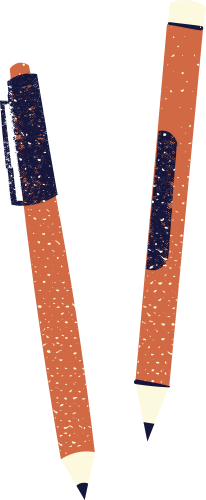 Mục tiêu bài học
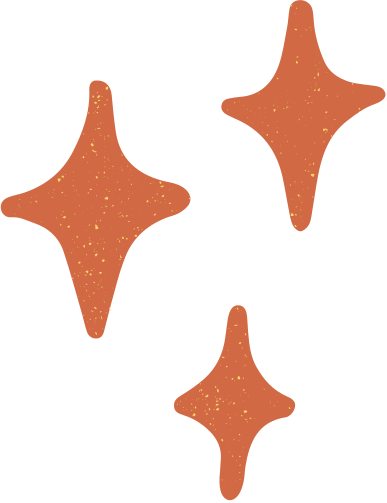 Sau bài học, học sinh biết:
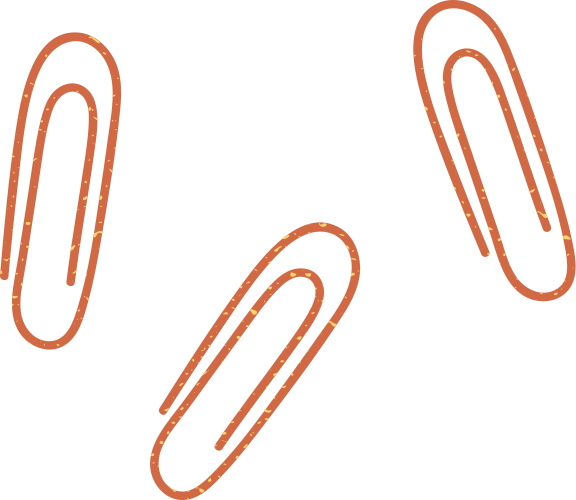 Sự ra đời và vai trò của nhà máy cơ khí Hà Nội.
Quá trình xây dựng nhà máy.
Những đóng góp của Nhà máy Cơ khí Hà Nội 
    cho công cuộc xây dựng và bảo vệ đất nước.
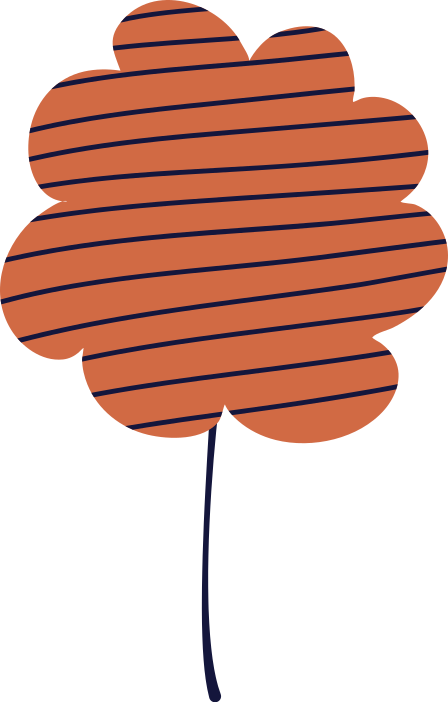 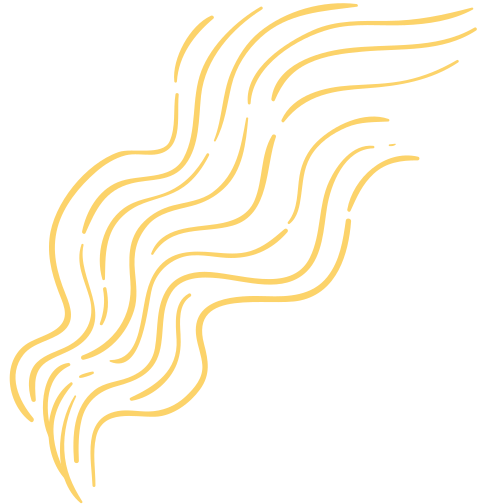 Nội dung
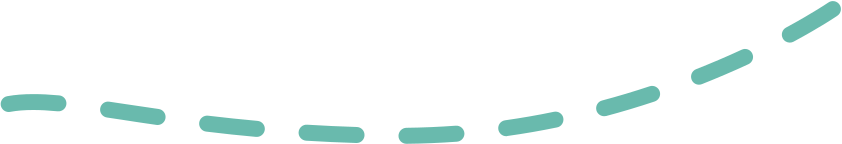 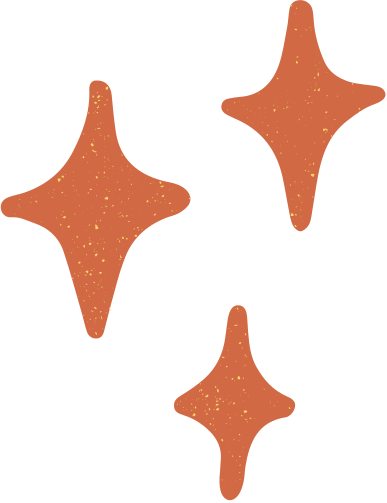 1
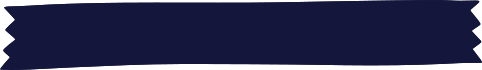 Hoàn cảnh ra đời của Nhà máy Cơ khí Hà Nội.
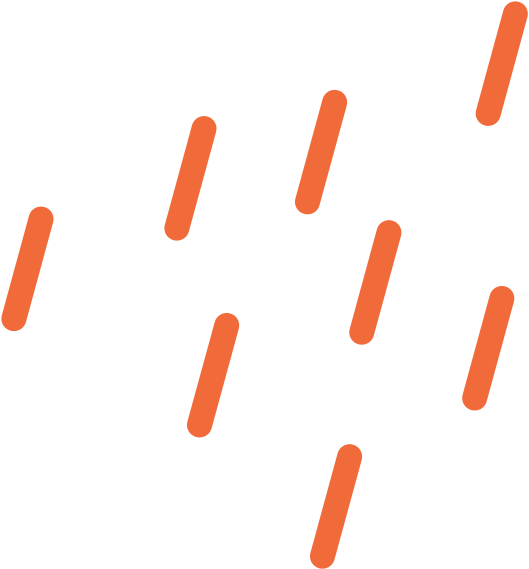 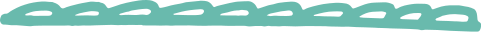 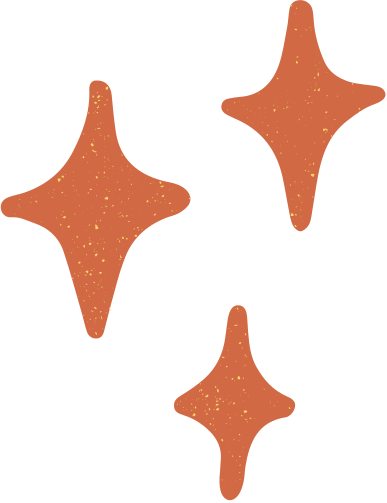 2
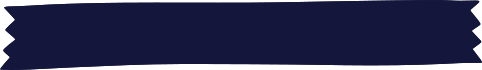 Quá trình xây dựng Nhà máy Cơ khí Hà Nội.
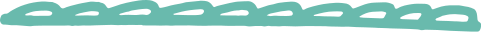 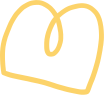 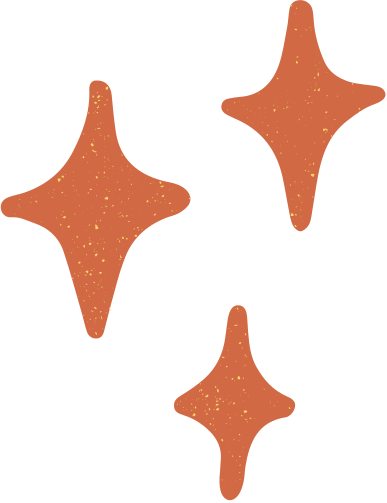 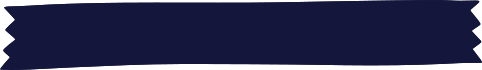 Những đóng góp  của Nhà máy Cơ khí Hà Nội vào công cuộc xây dựng và bảo vệ đất nước.
3
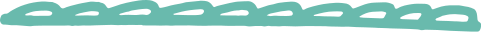 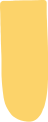 1. Hoàn cảnh ra đời của Nhà máy Cơ khí Hà Nội.
Đọc SGK và trả lời các câu hỏi sau
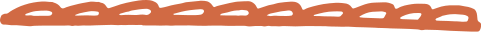 Sau Hiệp định Giơ-ne-vơ, Đảng và Chính phủ xác định nhiệm vụ của miền Bắc là gì?
Tại sao Đảng và Chính phủ quyết định xây dựng một nhà máy cơ khí hiện đại?
Đó là nhà máy nào?
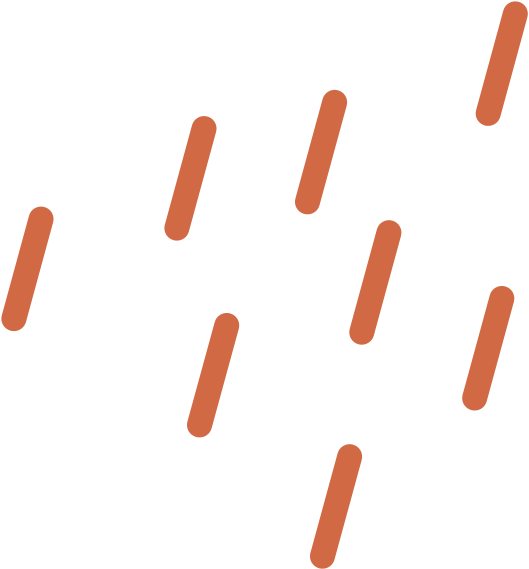 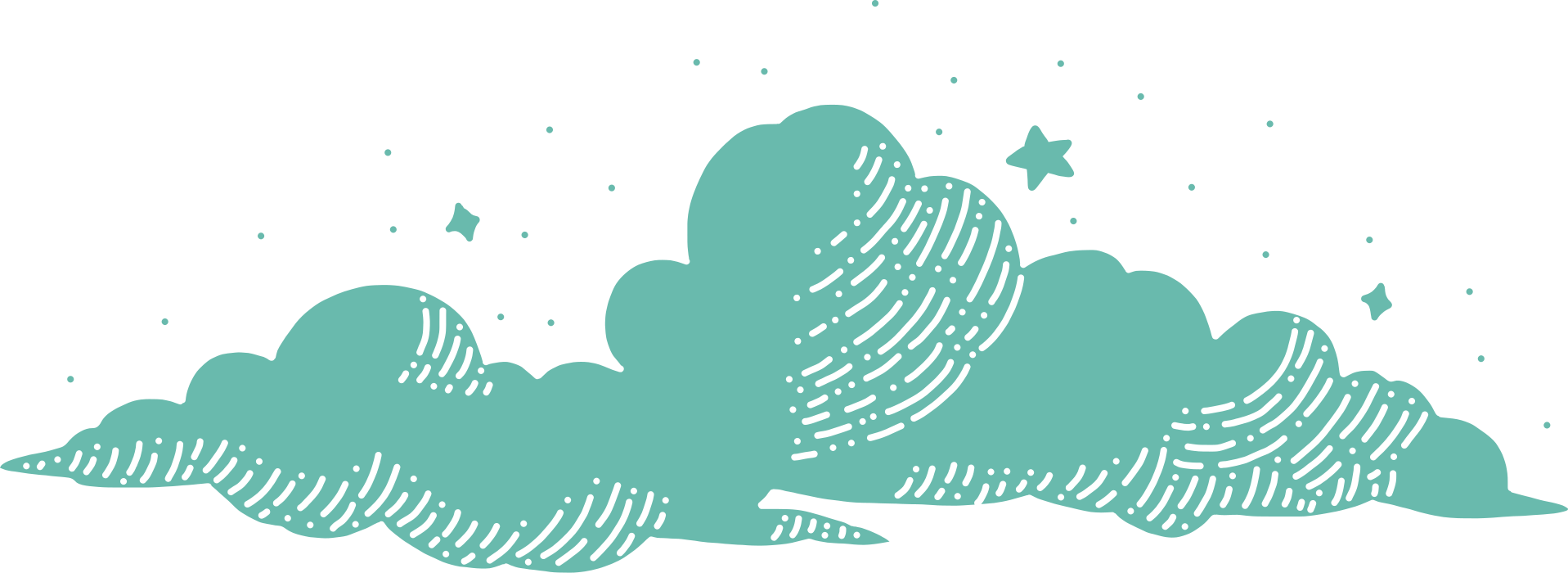 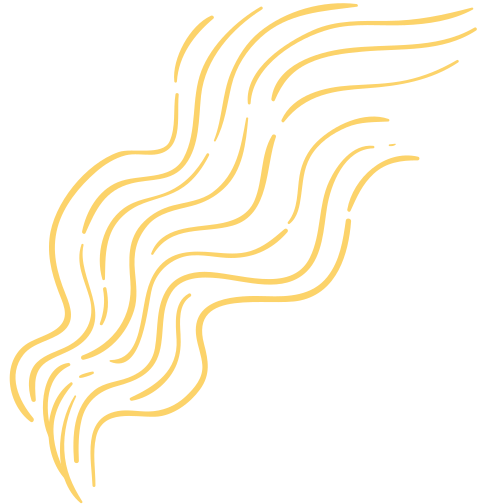 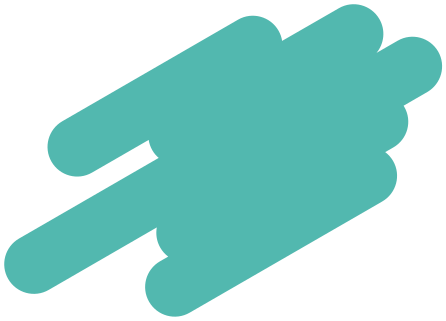 Sau Hiệp định Giơ-ne-vơ, Đảng và Chính phủ xác định nhiệm vụ của miền Bắc là gì?
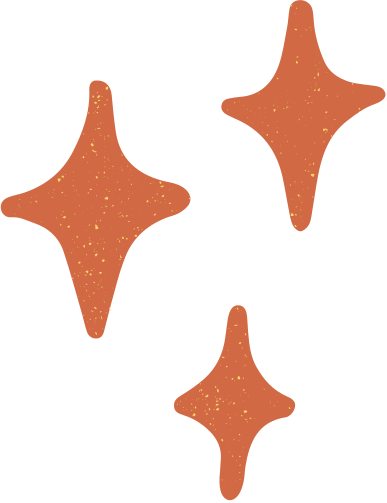 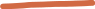 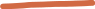 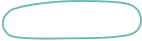 Xây dựng chủ nghĩa xã hội.
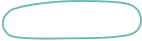 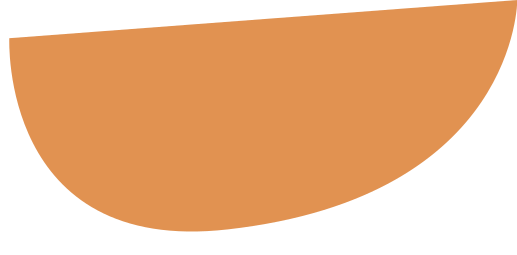 Là hậu phương lớn cho cách mạng miền Nam.
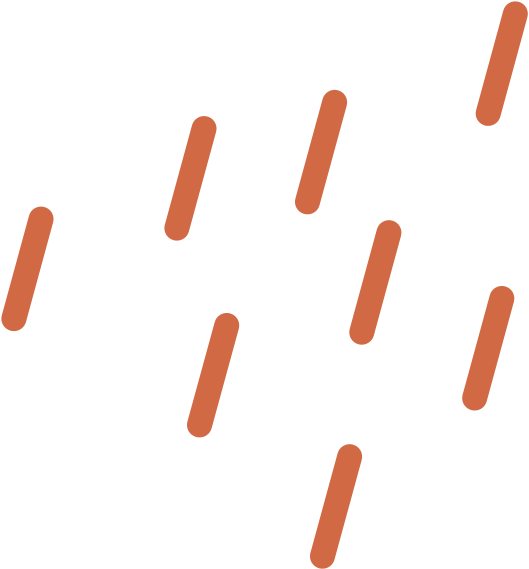 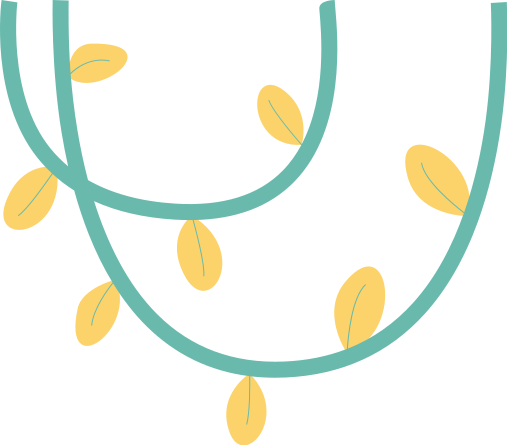 Tại sao Đảng và Chính phủ quyết định xây dựng một nhà máy cơ khí hiện đại?
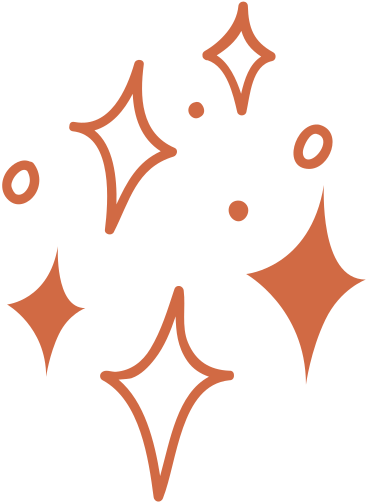 Đảng và Chính phủ quyết định xây dựng một nhà máy cơ khí hiện đại trang bị máy móc cho sản xuất ở miền Bắc để:
Giúp tăng năng suất và chất lượng lao động.
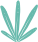 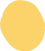 Làm nòng cốt cho ngành công nghiệp nước ta.
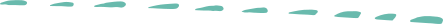 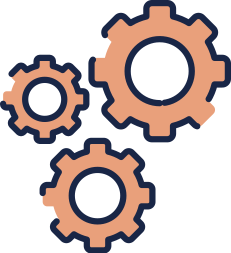 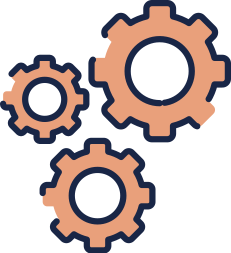 Đó là nhà máy nào?
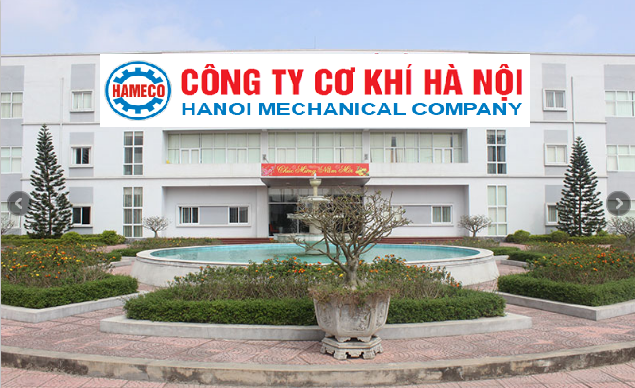 Đó là Nhà máy  Cơ khí Hà Nội.
**Hiện nay: Nhà máy Cơ khí Hà Nội được đổi tên là Công ty Cơ khí Hà Nội.
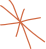 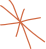 Hoàn cảnh ra đời của Nhà máy Cơ khí Hà Nội.
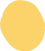 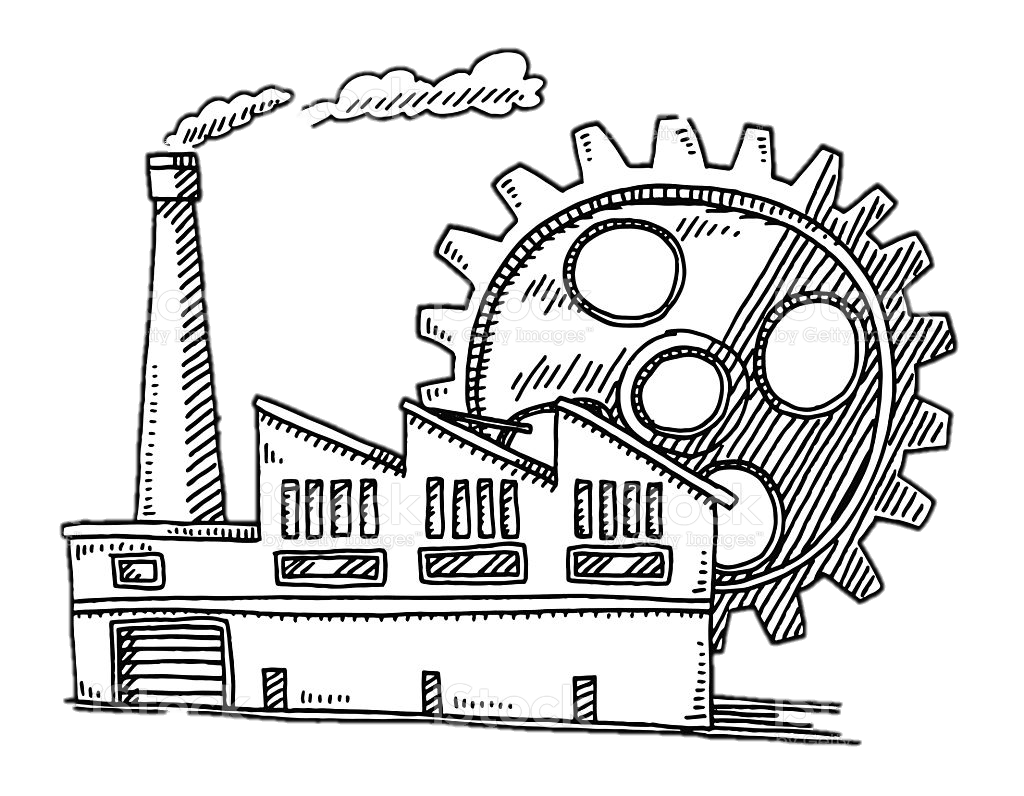 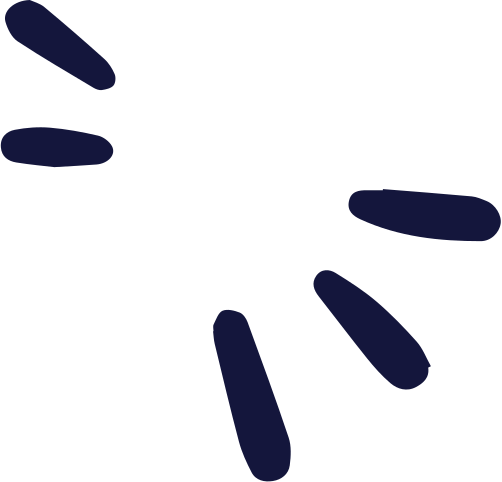 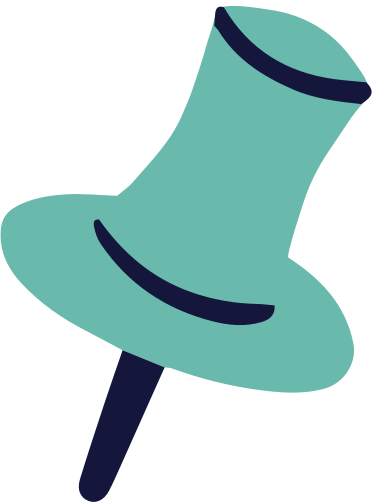 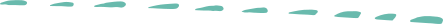 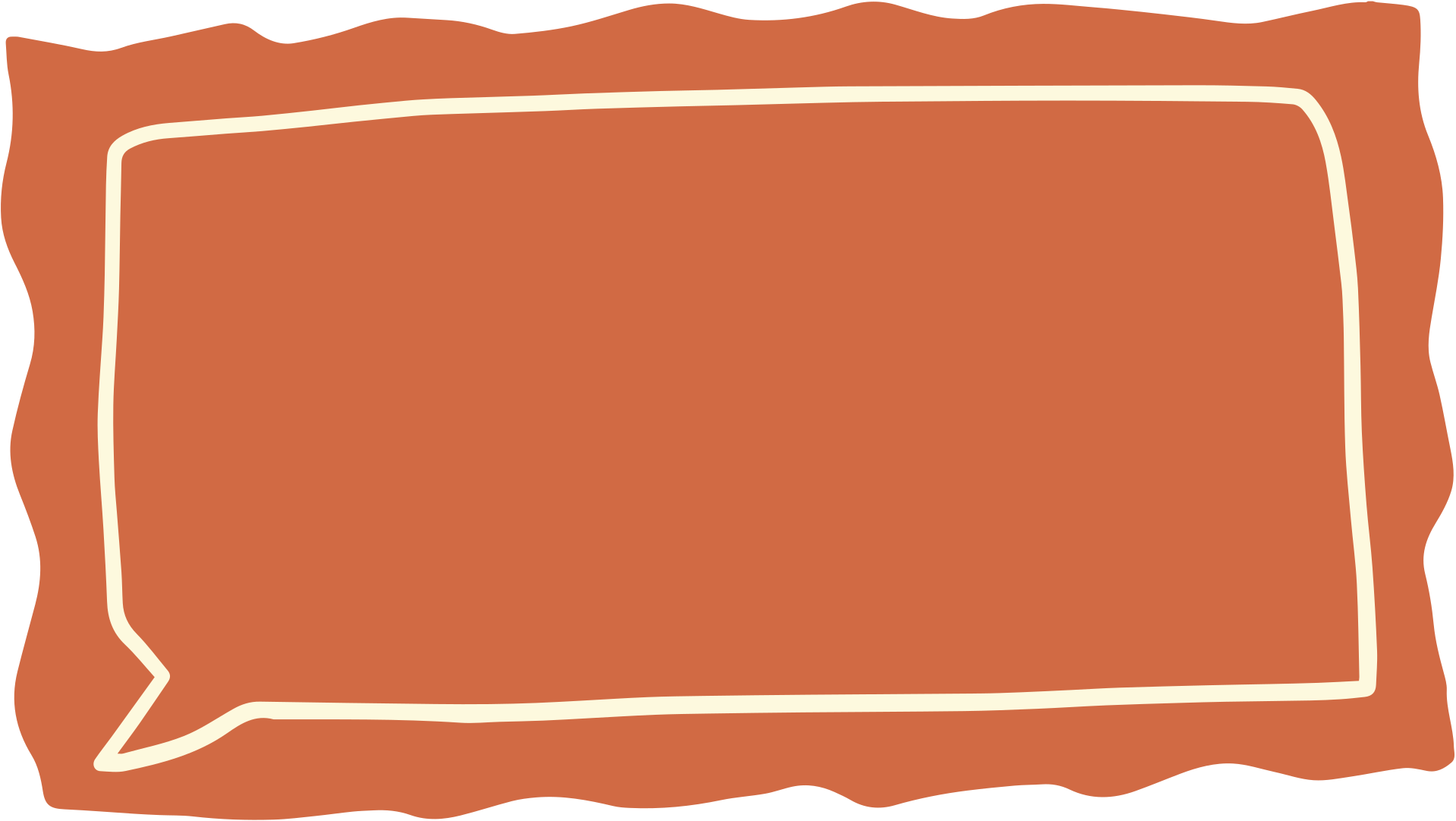 Hoàn cảnh ra đời của Nhà máy Cơ khí Hà Nội.
Để xây dựng thành công chủ nghĩa xã hội và trở thành hậu phương lớn cho cách mạng miền Nam, chúng ta cần công nghiệp hóa nền sản xuất của nước nhà.Việc xây dựng nhà máy hiện đại là điều cần thiết.
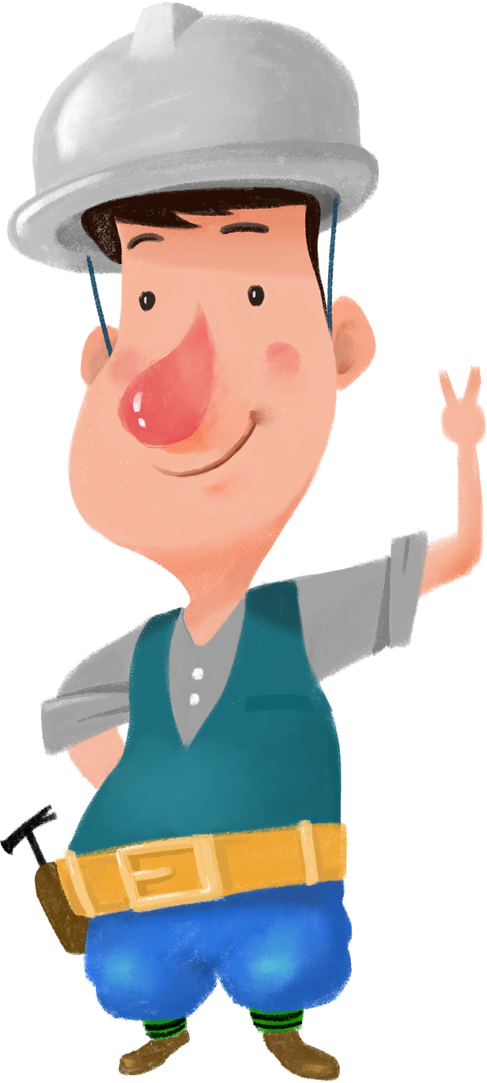 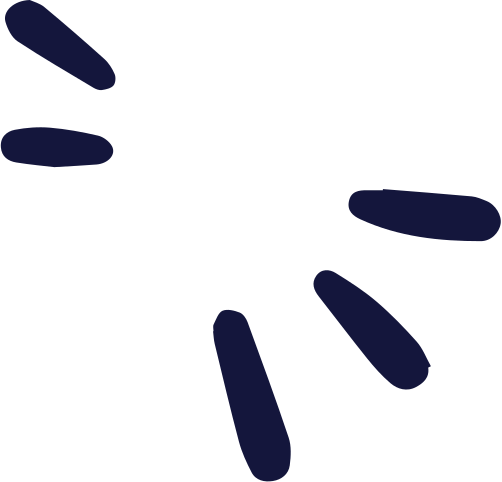 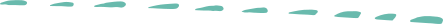 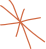 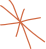 2. Quá trình xây dựng Nhà máy Cơ khí Hà Nội.
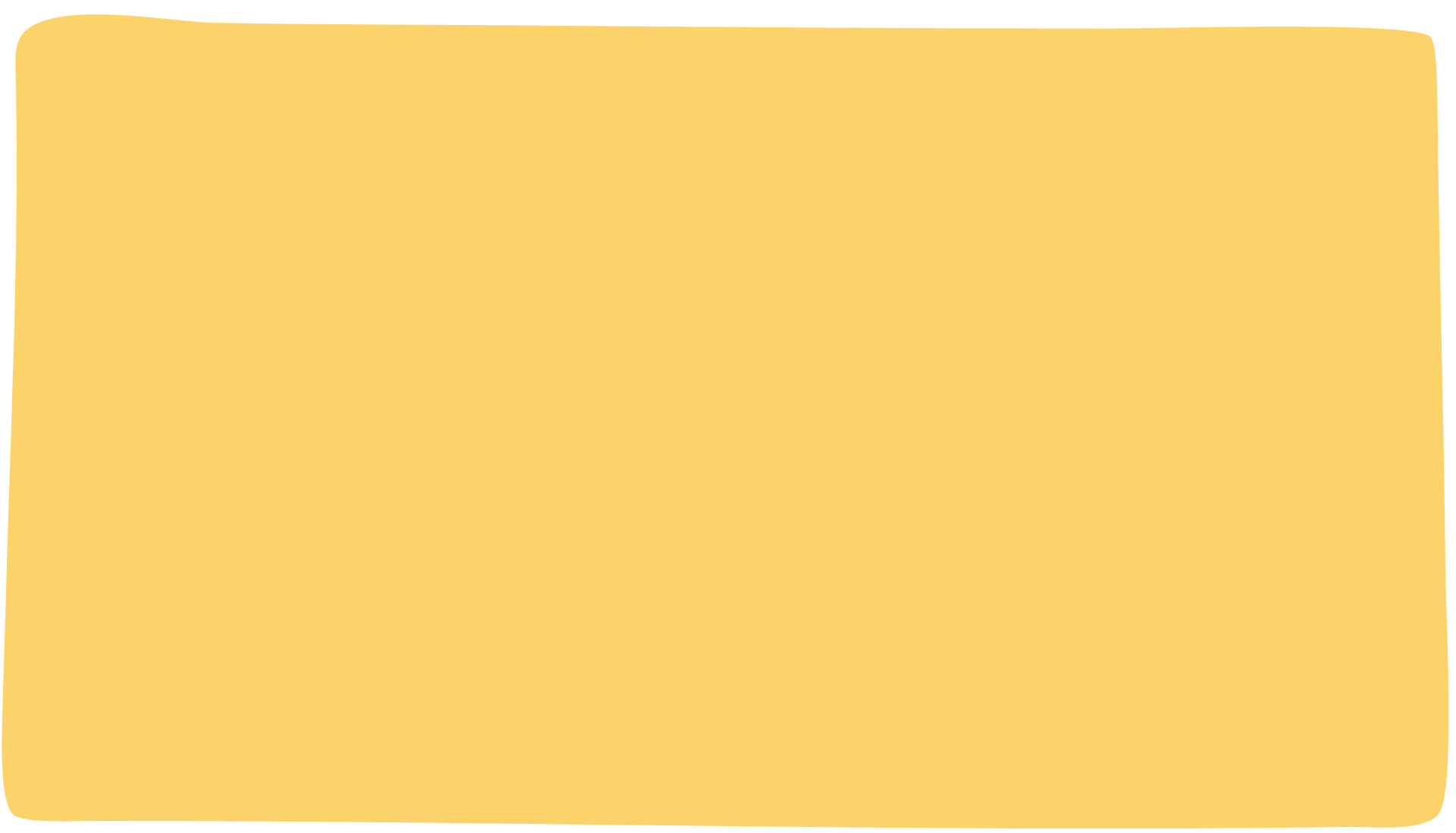 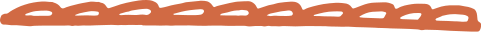 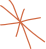 Đọc SGK trang 45 và điền thông tin thích hợp vào phiếu bài tập sau.
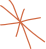 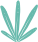 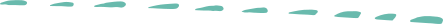 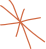 Điền thông tin thích hợp vào chỗ chấm trong phiếu bài tập sau
PHIẾU BÀI TẬP
Thời gian khởi công
Từ tháng 12 -1955 đến tháng 4-1958.
Phía tây nam Thủ đô Hà Nội.
Địa điểm
Diện tích
Hơn 10 vạn m2.
Quy mô
Lớn nhất khu vực Đông Nam Á lúc bấy giờ.
Liên Xô.
Nước giúp đỡ xây dựng
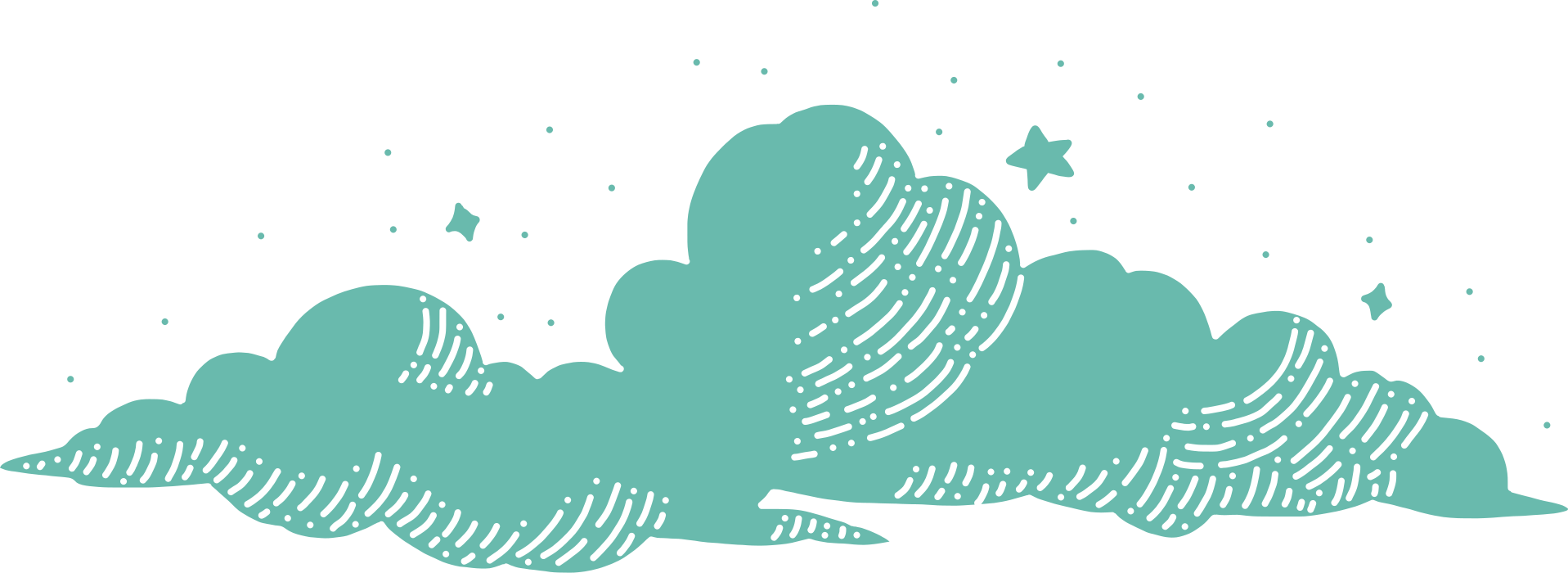 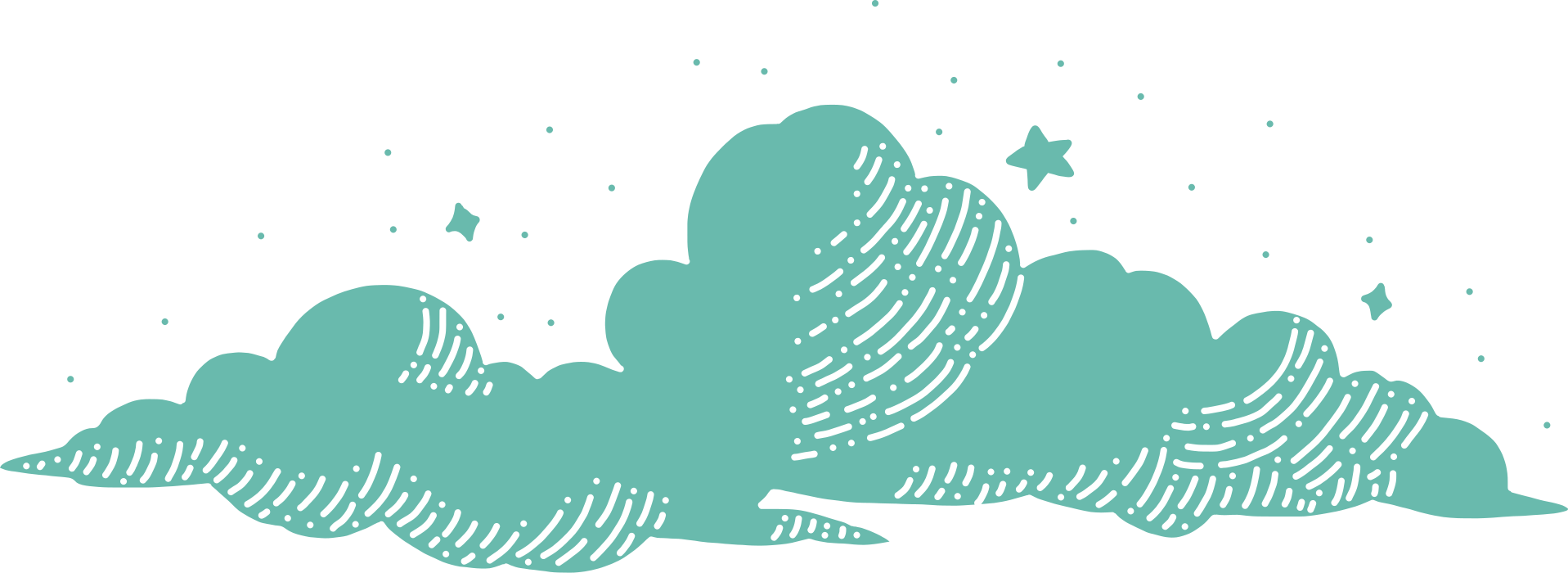 Liên Xô có giúp nước ta xây dựng những công trình nào?
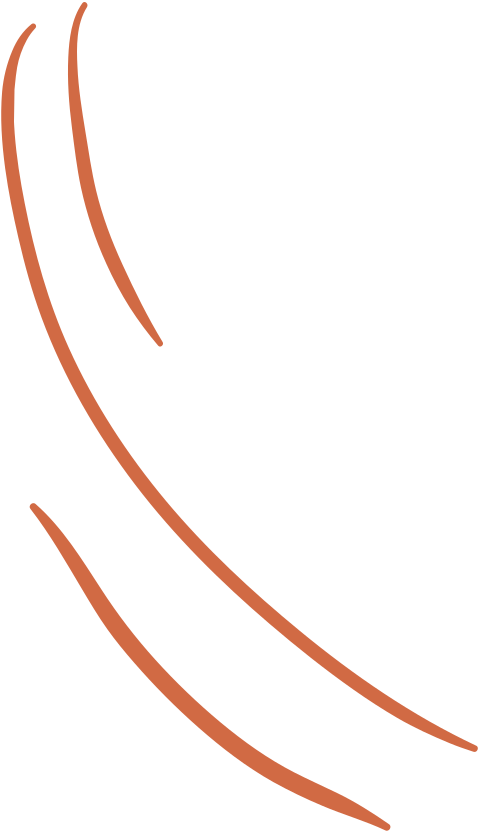 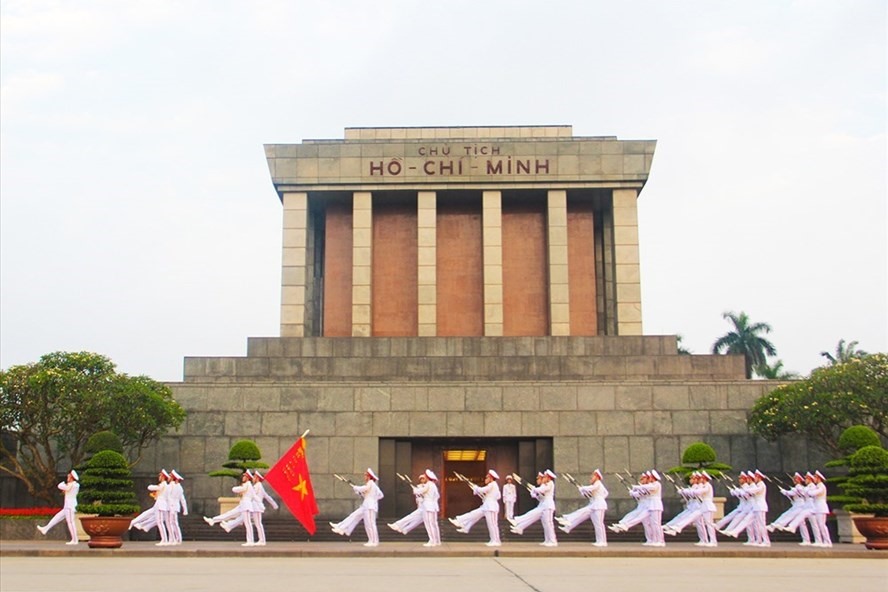 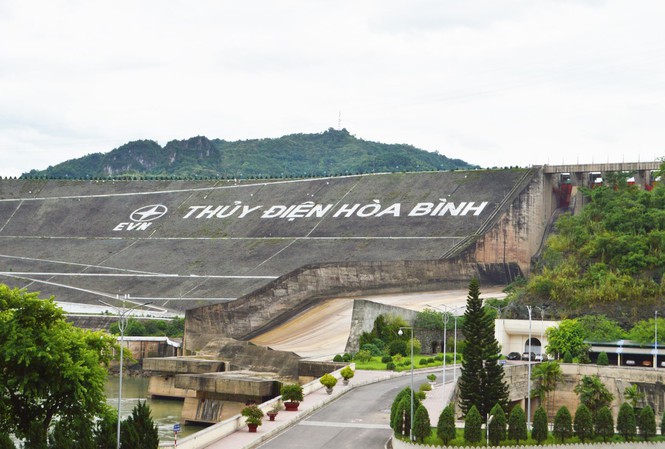 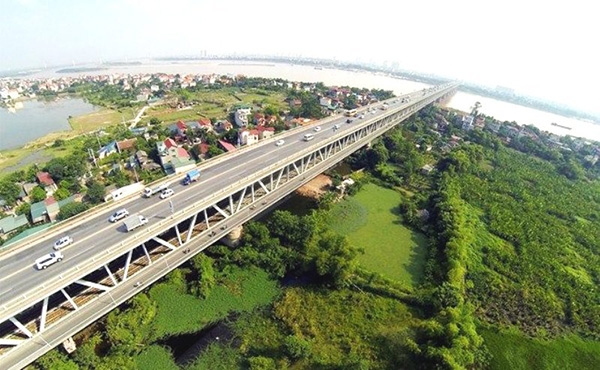 Cầu Thăng Long (Hà Nội)
Lăng Bác (Hà Nội)
Nhà máy Thủy Điện Hòa Bình (Hòa Bình)
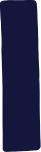 3. Những đóng góp của Nhà máy Cơ khí Hà Nội trong công cuộc xây dựng và bảo vệ đất nước.
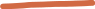 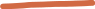 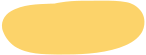 Đọc SGK và trả lời các câu hỏi sau:
Nêu một số sản phẩm do Nhà máy Cơ khí Hà Nội sản xuất.
Đảng, Nhà nước và Bác Hồ đã dành cho nhà máy Cơ khí Hà Nội phần thưởng cao quý nào?
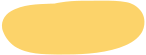 Nêu một số sản phẩm do Nhà máy Cơ khí Hà Nội sản xuất.
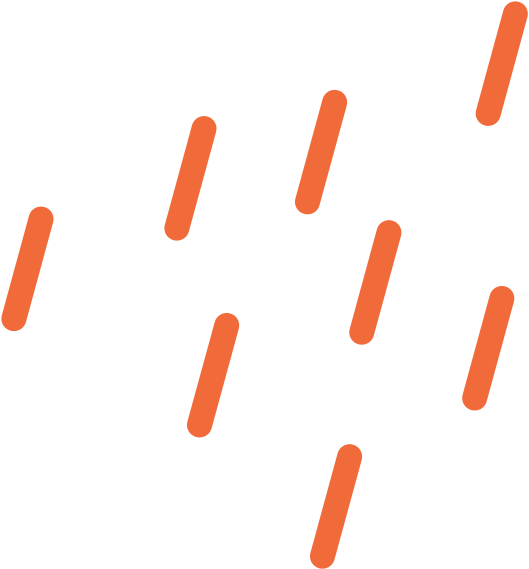 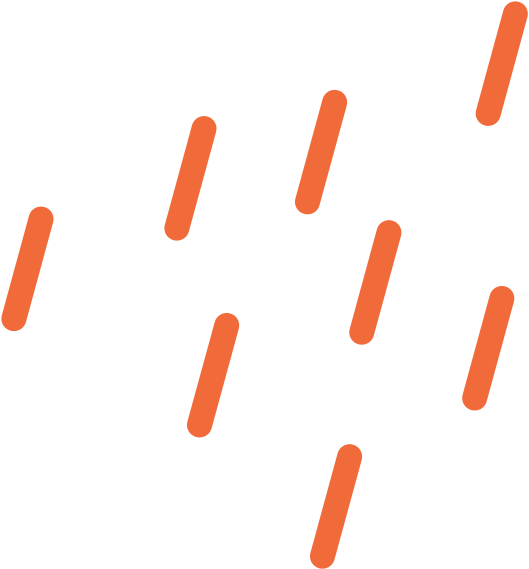 Máy tiện, máy phay, máy khoan,...
 Phục vụ sản xuất.
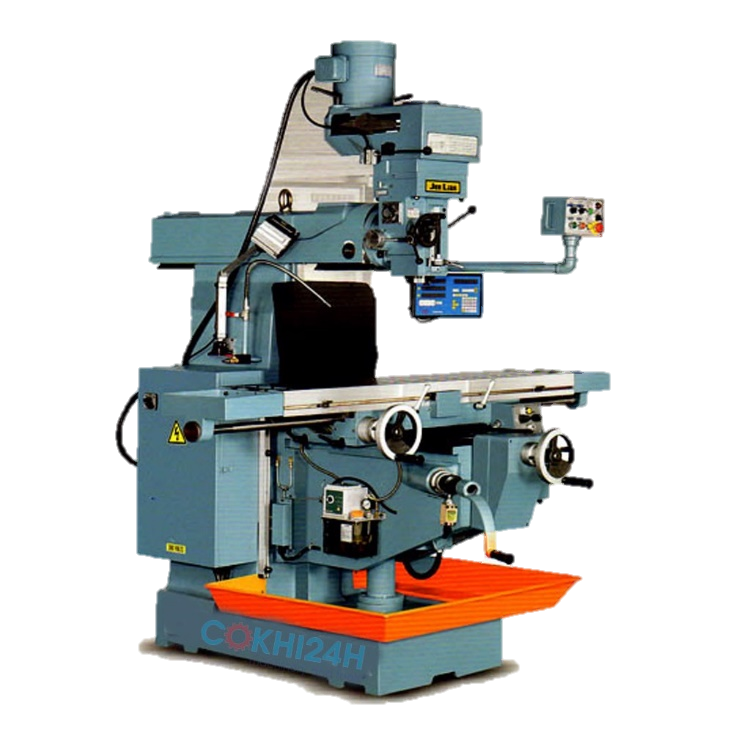 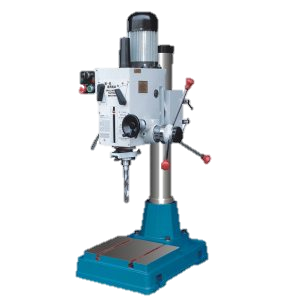  Phục vụ chiến đấu.
Mìn chong chóng, tên lửa A12,…
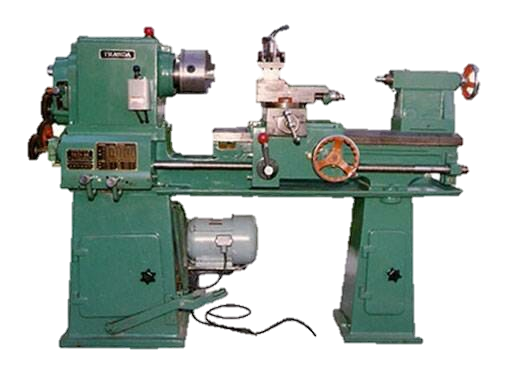 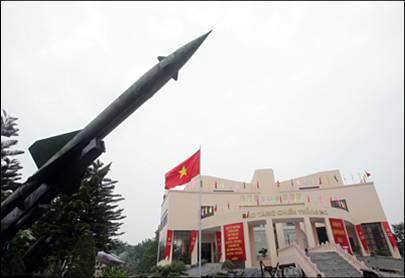 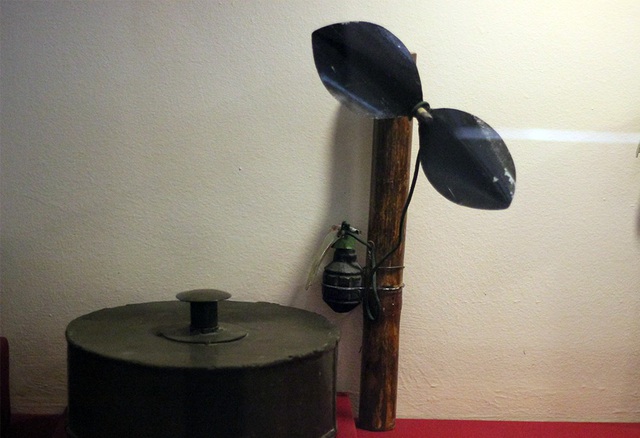 Máy khoan
Máy tiện
Máy phay
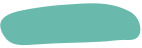 Tên lửa A12
Mìn chong chóng
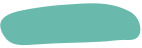 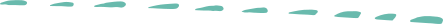 Bác Hồ và các đồng chí lãnh đạo Đảng, quân đội đến chứng kiến cuộc bẳn thử tên lửa A12
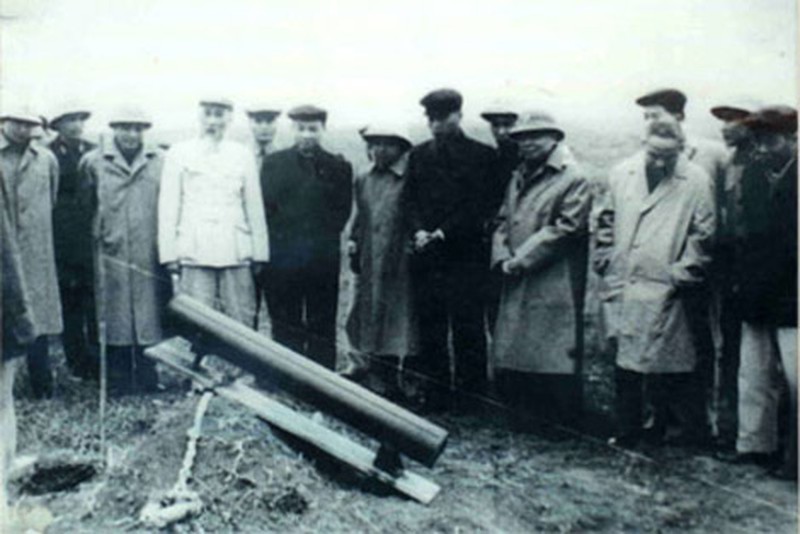 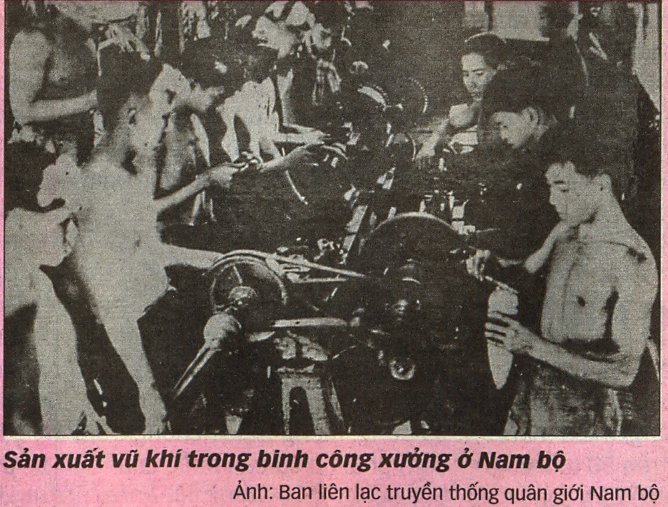 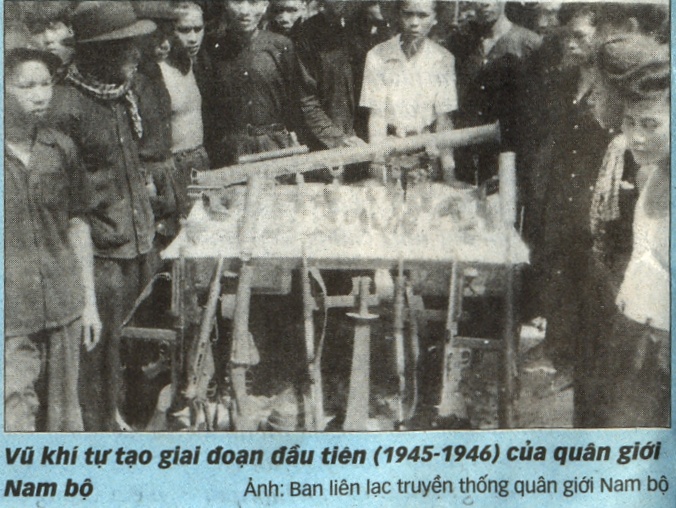 Vũ khí tự tạo
Sản xuất vũ khí
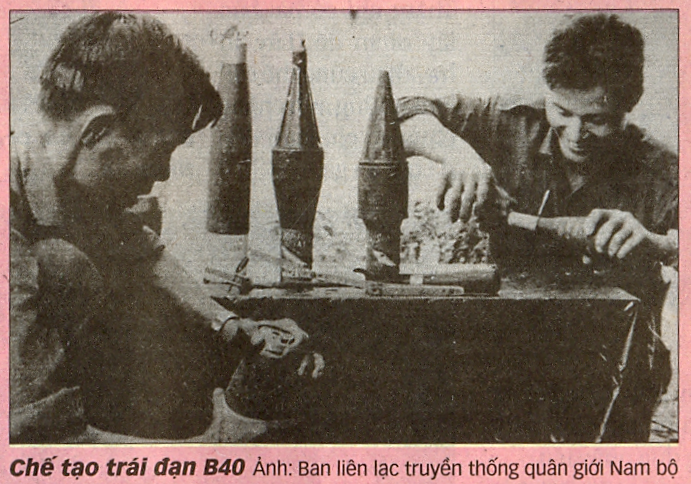 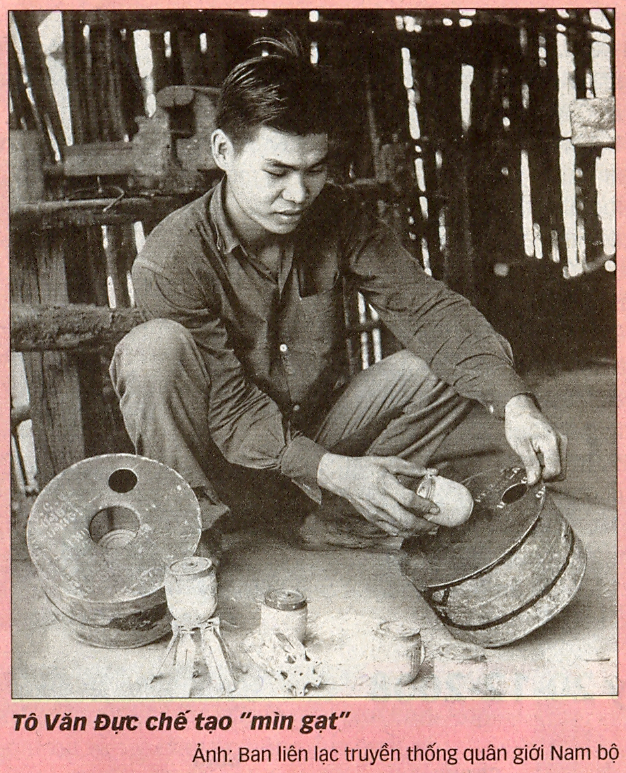 Chế tạo đạn
Chế tạo mìn
Một số hình ảnh về hoạt động sản xuất của nhà máy trong giai đoạn kháng chiến
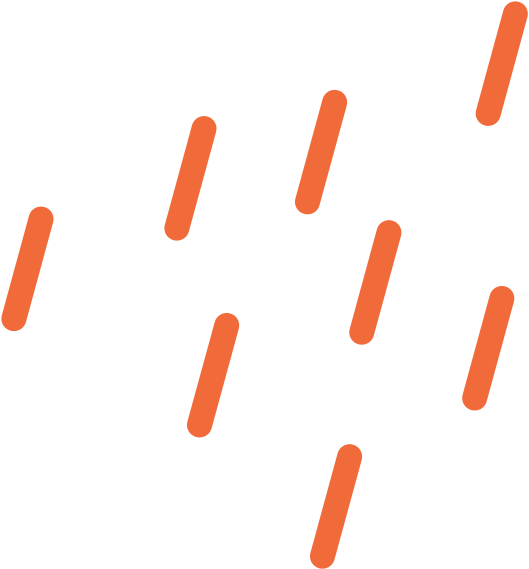 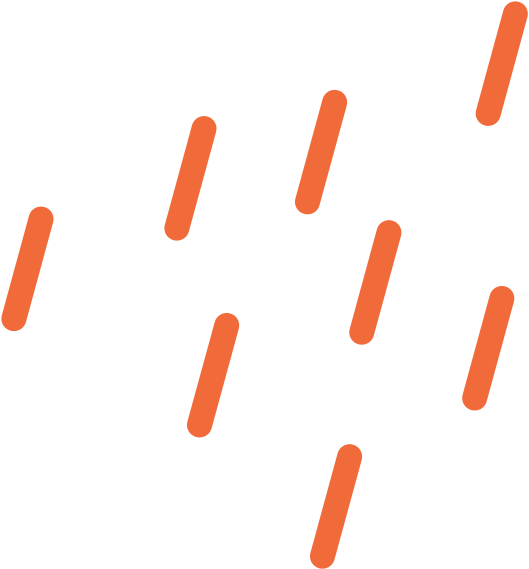 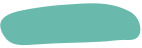 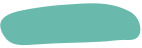 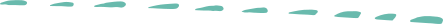 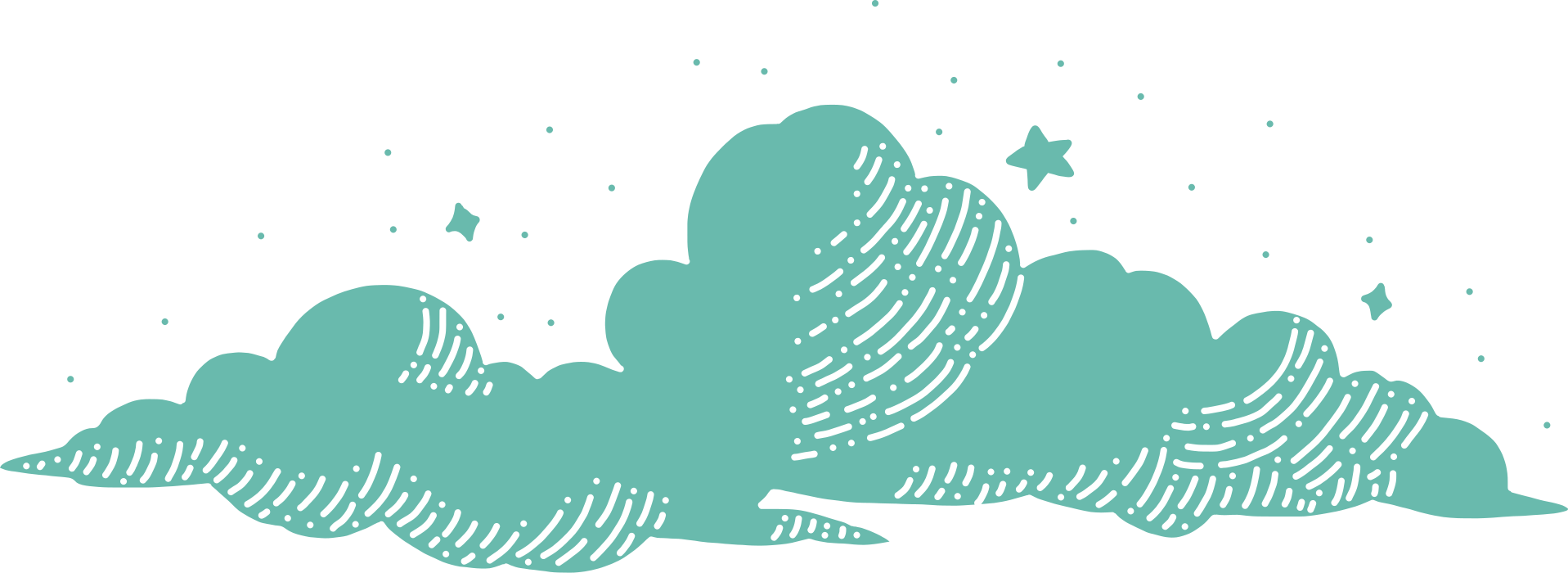 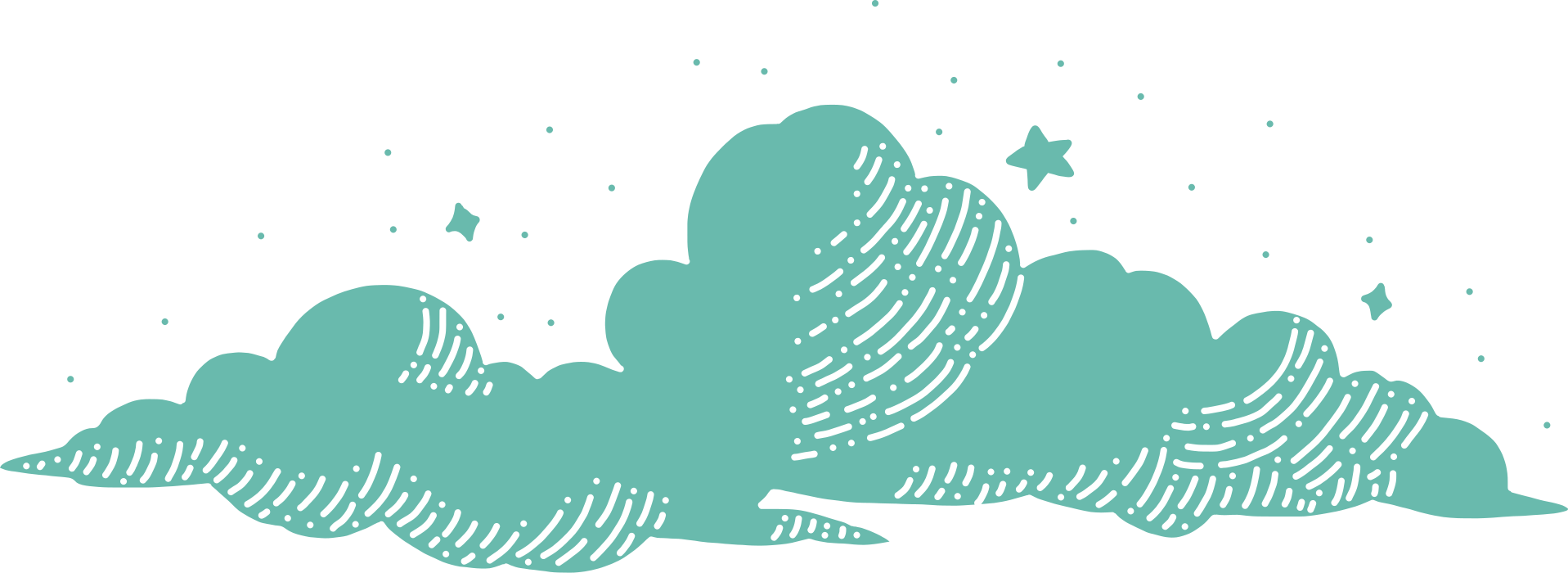 Đảng, Nhà nước và Bác Hồ đã dành cho nhà máy Cơ khí Hà Nội phần thưởng cao quý nào?
Nhà máy được Nhà nước tặng thưởng:
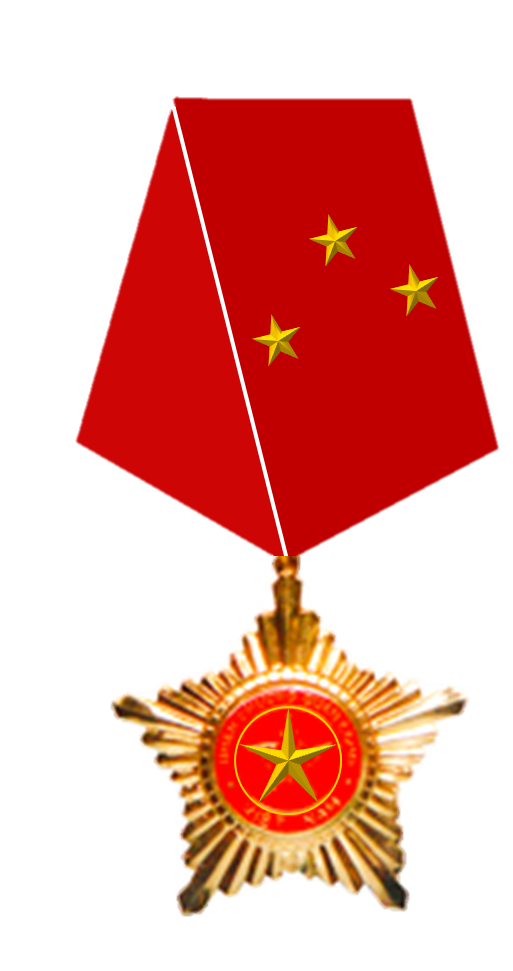 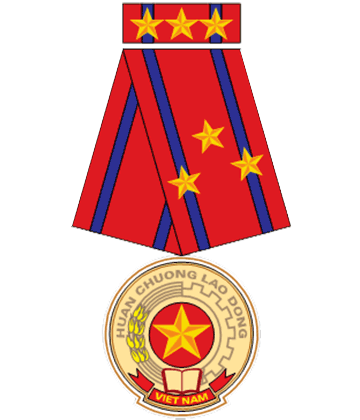 Hai Huân chương Chiến công hạng Ba.
Huân chương Lao động hạng Nhất.
Nhà máy vinh dự được 9 lần đón Bác Hồ về thăm.
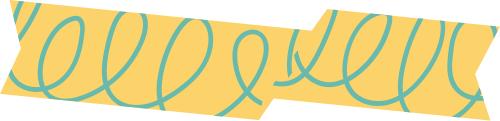 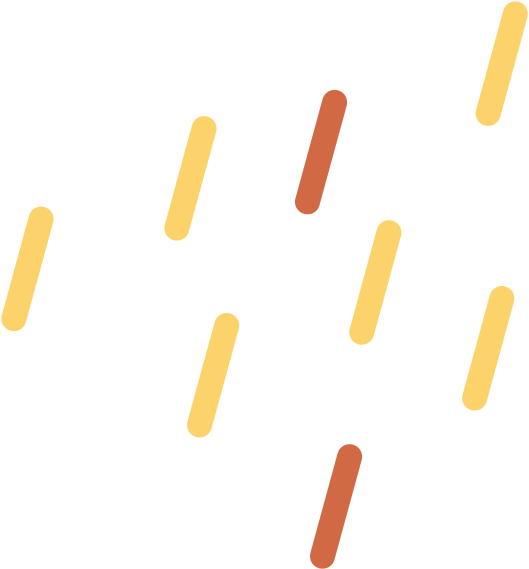 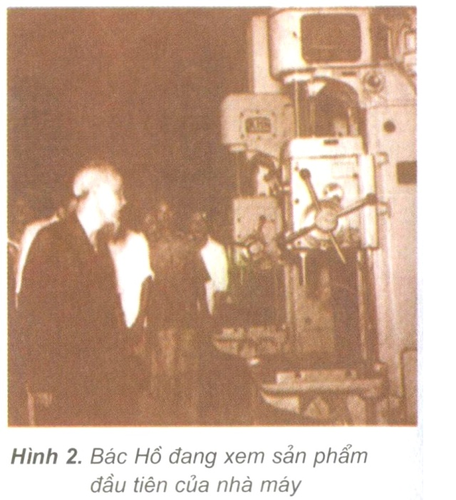 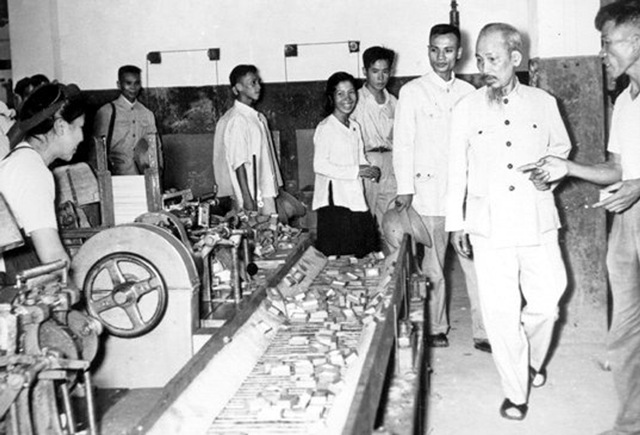 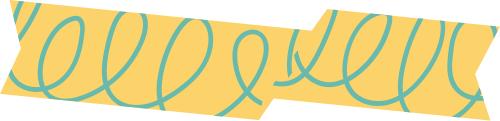 Bác Hồ thăm phân xưởng sản xuất máy khoan công nghiệp.
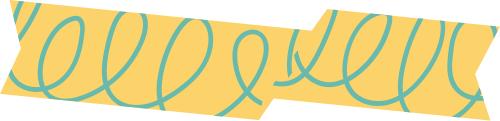 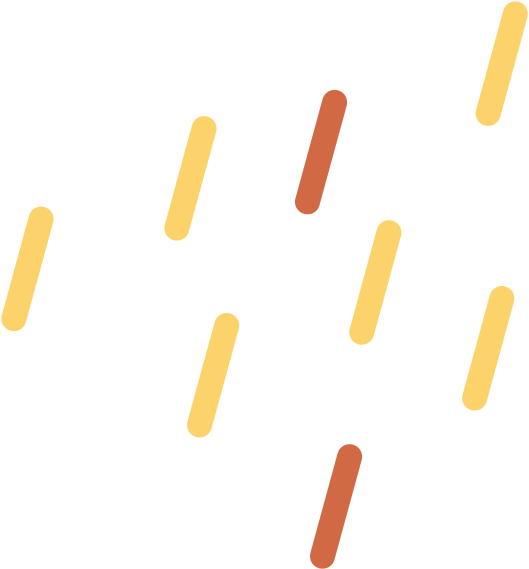 Sự kiện nhà máy 9 lần được đón Bác Hồ về thăm nói lên điều gì?
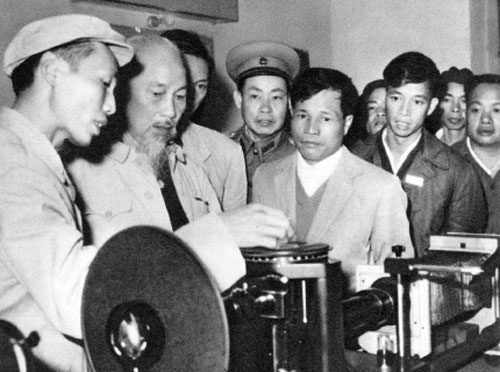 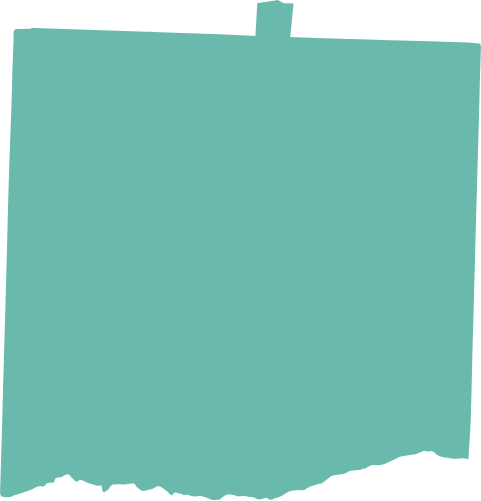 Bác Hồ và nhà nước rất quan tâm đến sự phát triển công nghiệp, hiện đại hóa sản xuất của nước nhà.
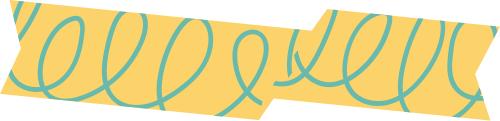 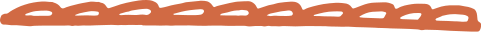 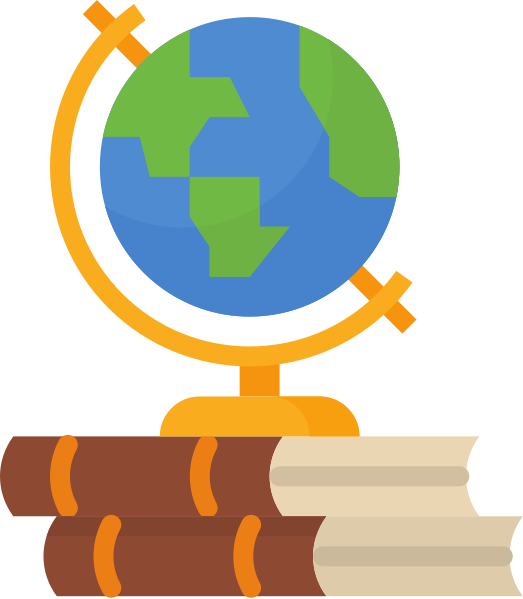 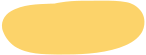 Nêu ý nghĩa sự ra đời của nhà máy Cơ khí Hà Nội.
Năm 1958, Nhà máy Cơ khí Hà Nội ra đời, góp phần quan trọng vào công cuộc xây dựng chủ nghĩa xã hội ở miền Bắc và đấu tranh thống nhất đất nước.
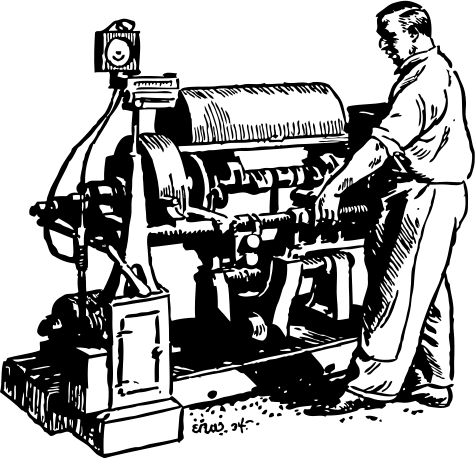 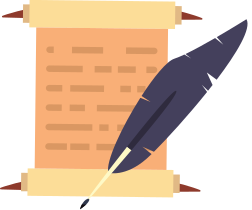 **Hiện nay: Nhà máy Cơ khí Hà Nội được đổi tên là Công ty Cơ khí Hà Nội.
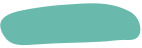 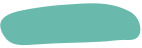 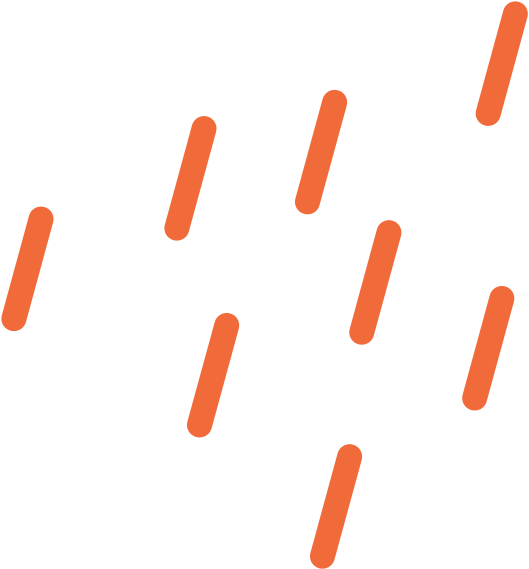 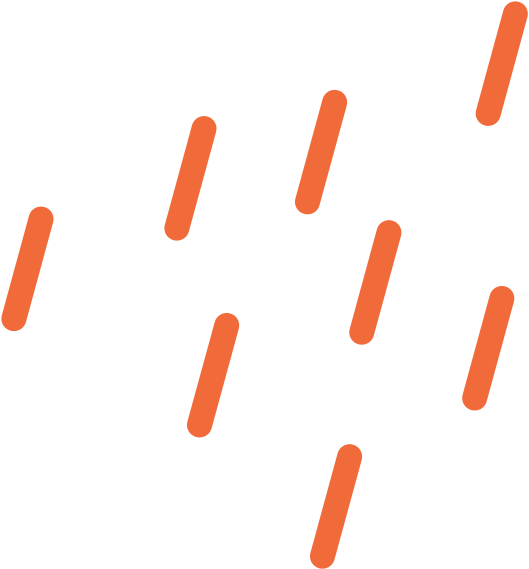 Một số hình ảnh nhà máy hiện nay.
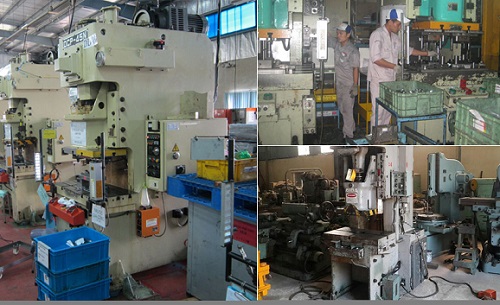 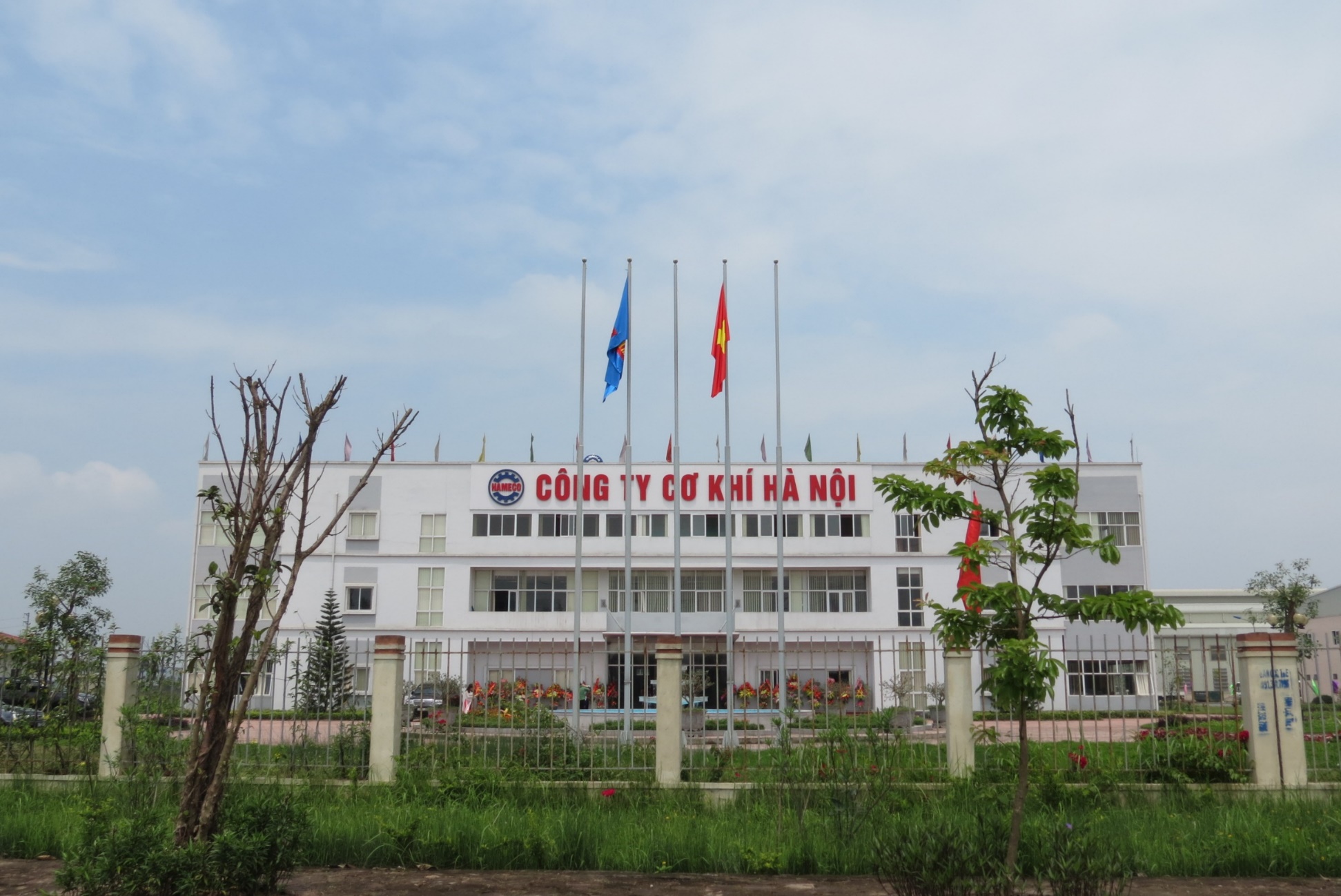 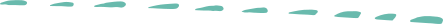 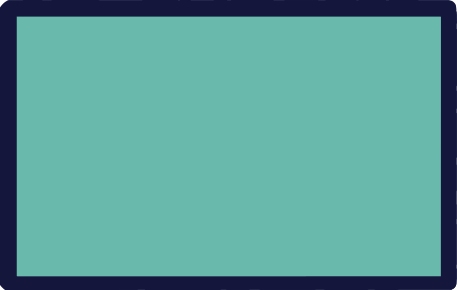 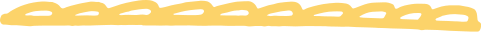 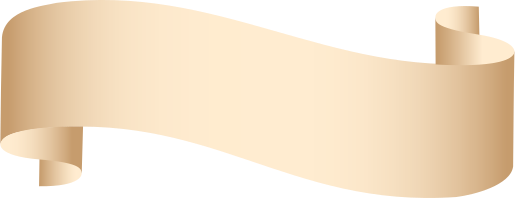 Ghi nhớ
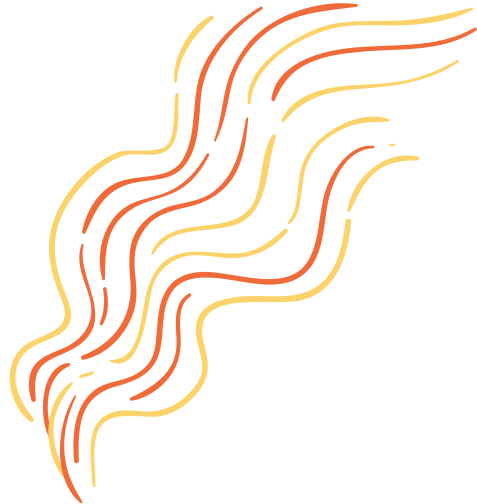 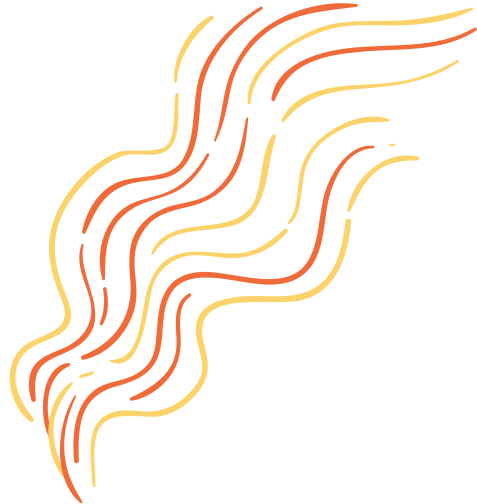 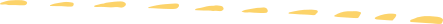 Năm 1958, nhà máy Cơ khí Hà Nội ra đời, góp phần quan trọng vào công cuộc xây dựng chủ nghĩa xã hội ở miền Bắc và đấu tranh thống nhất đất nước.
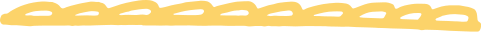 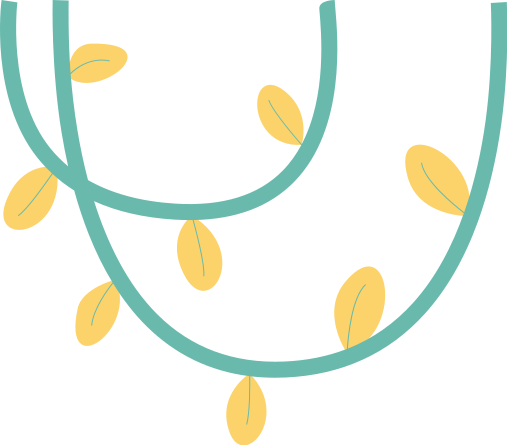 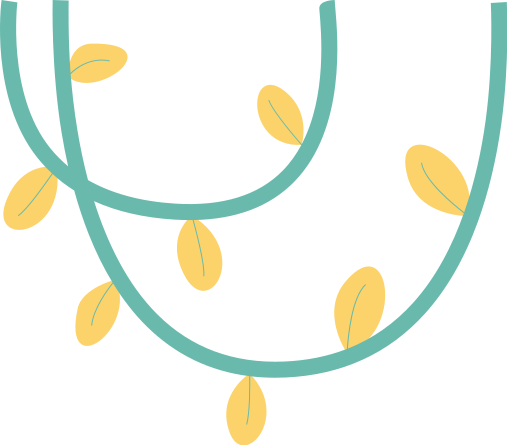 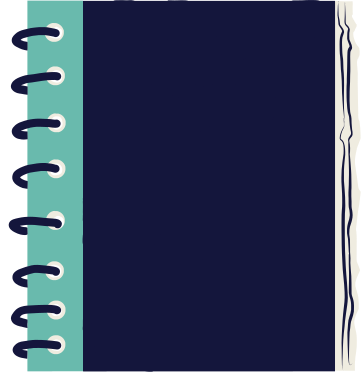 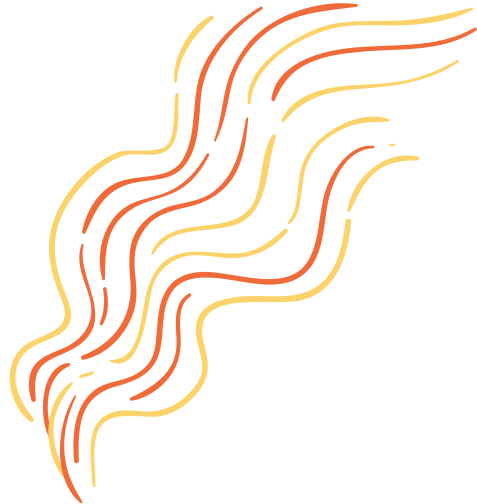 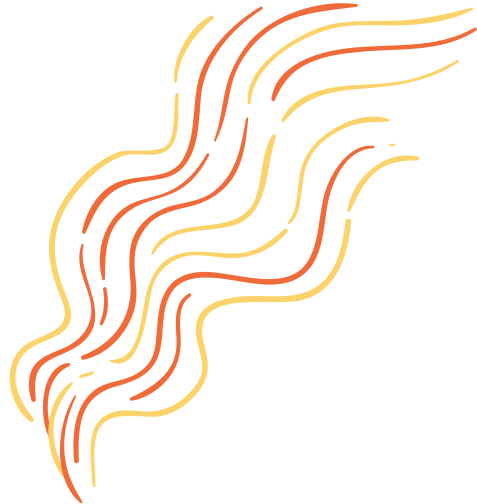 CỦNG CỐ
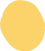 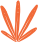 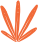 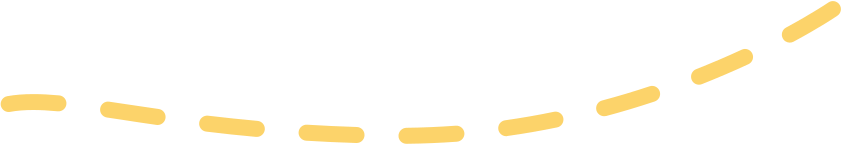 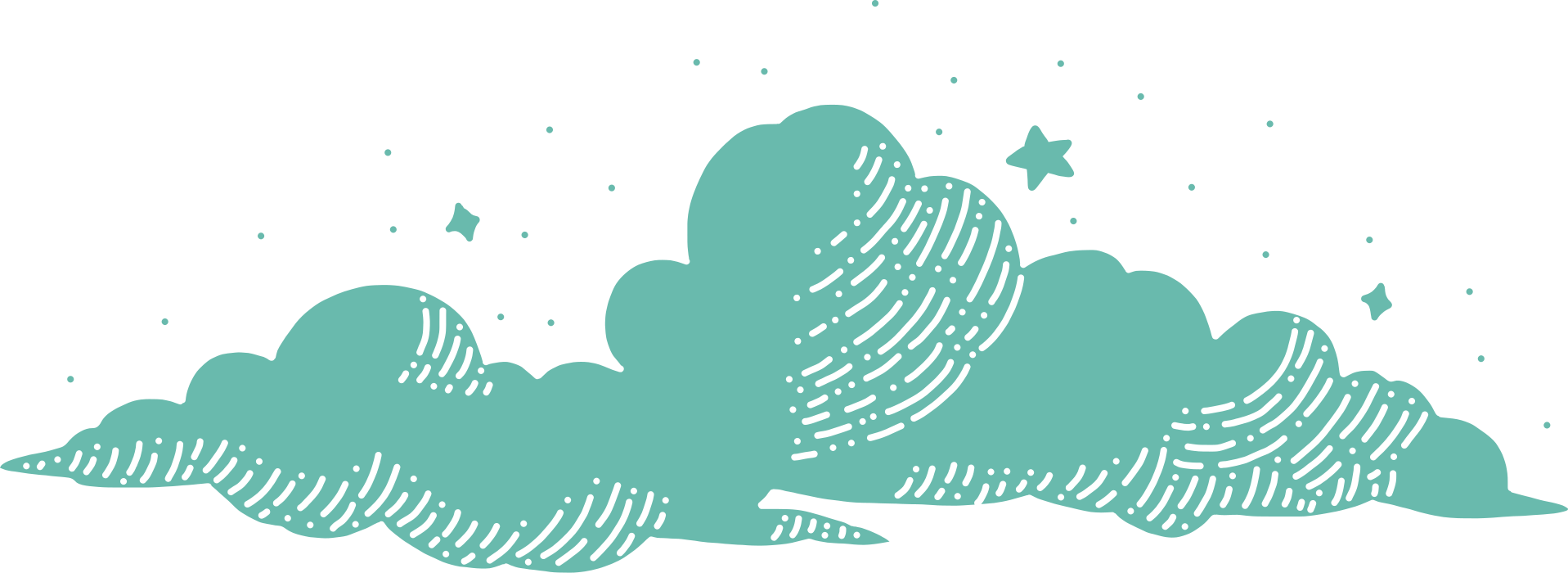 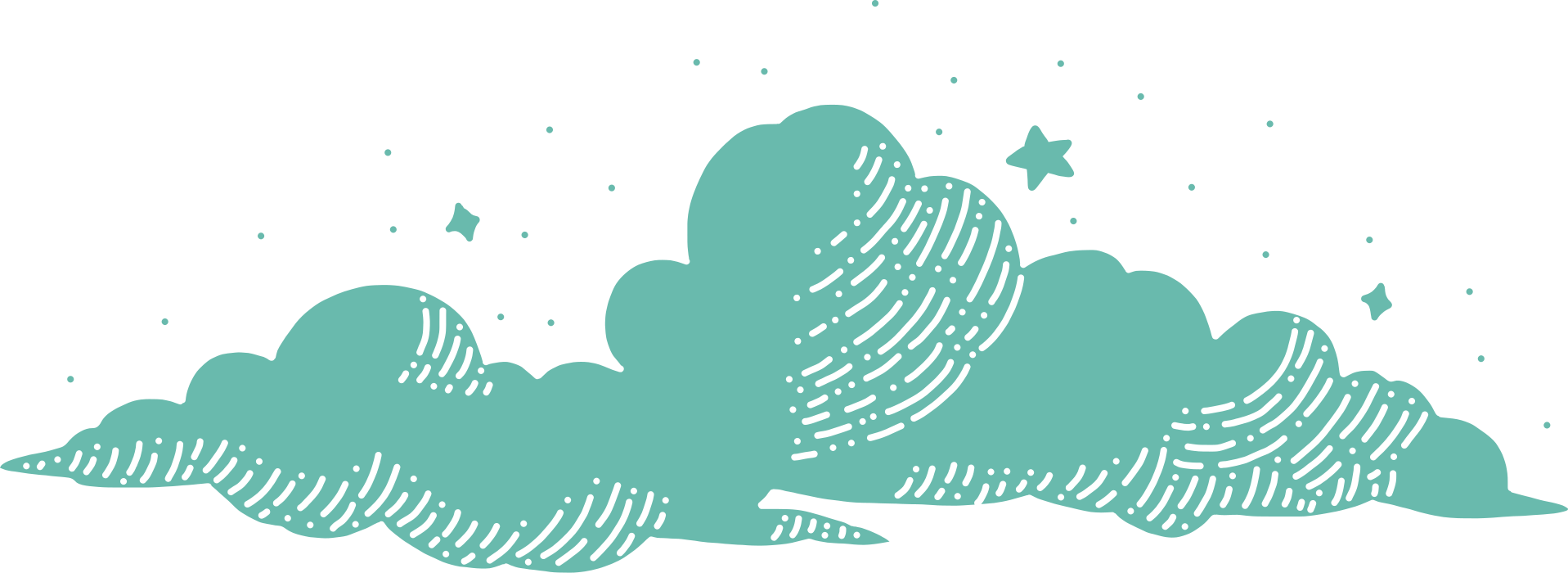 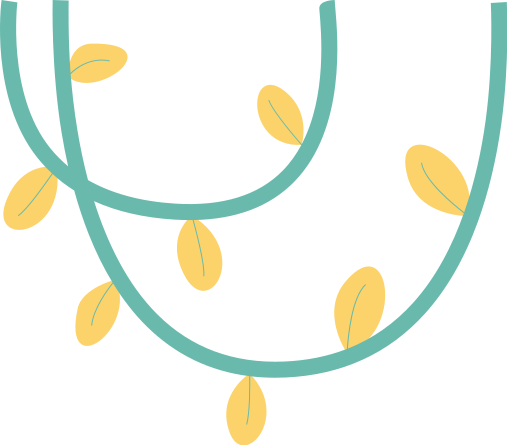 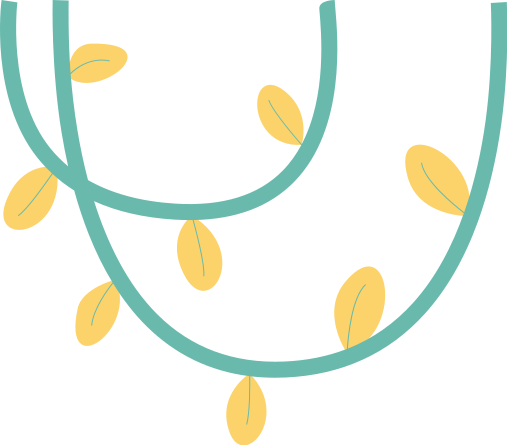 NGÔI SAO BÍ ẨN
Luật chơi:
Những câu hỏi đang ẩn chứa bên trong mỗi ngôi sao các em hãy chọn ngôi sao bất kì và trả lời nhé
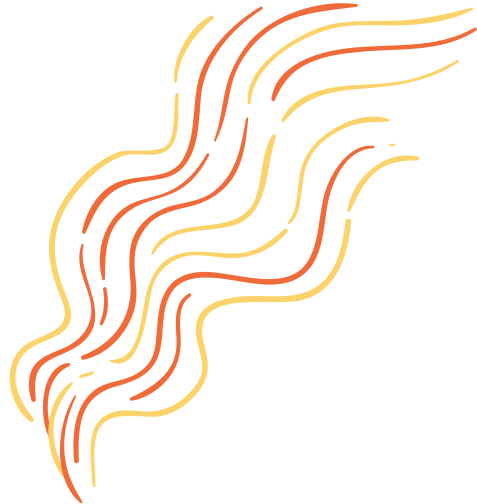 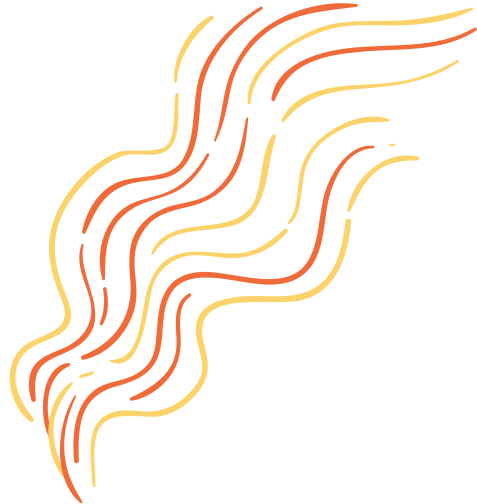 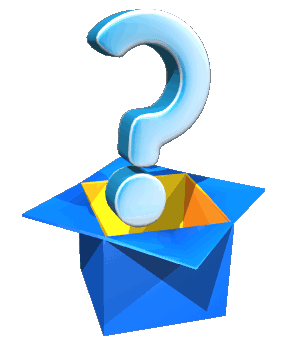 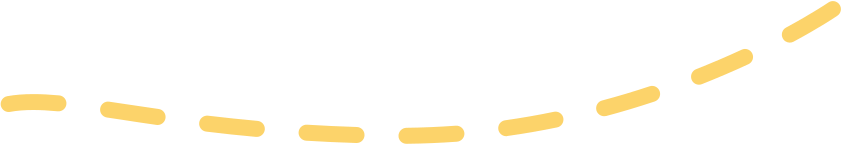 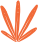 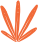 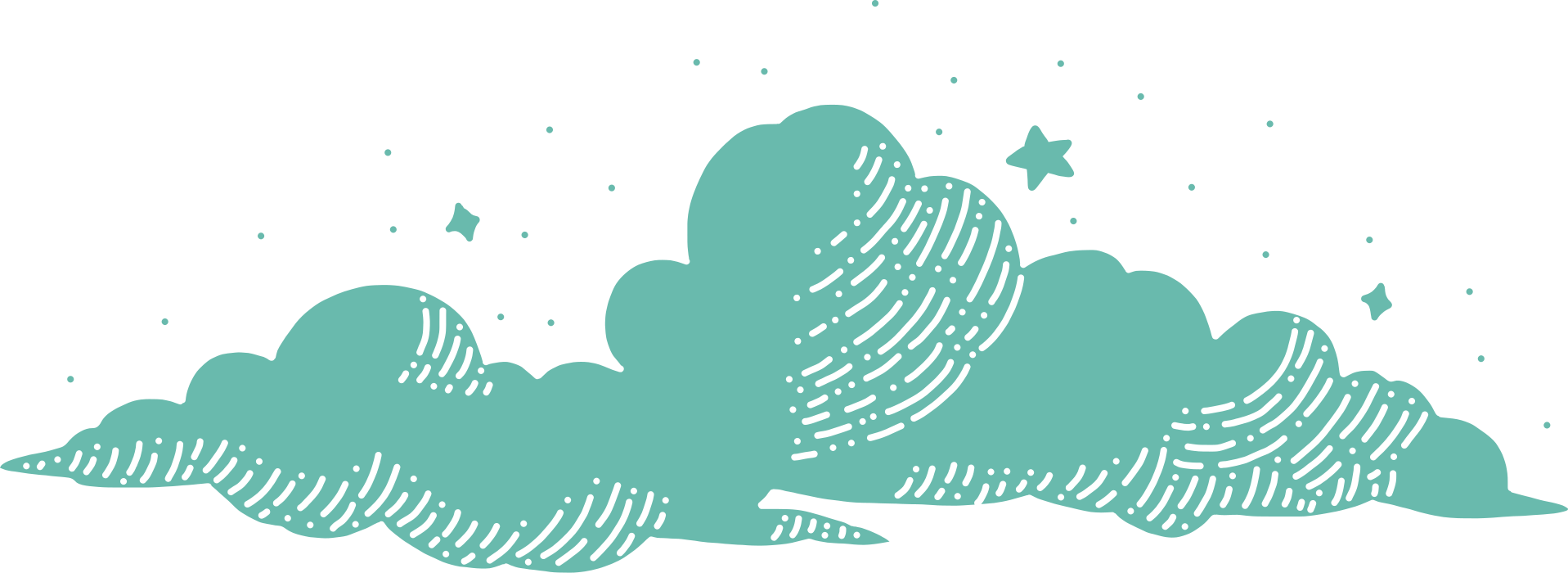 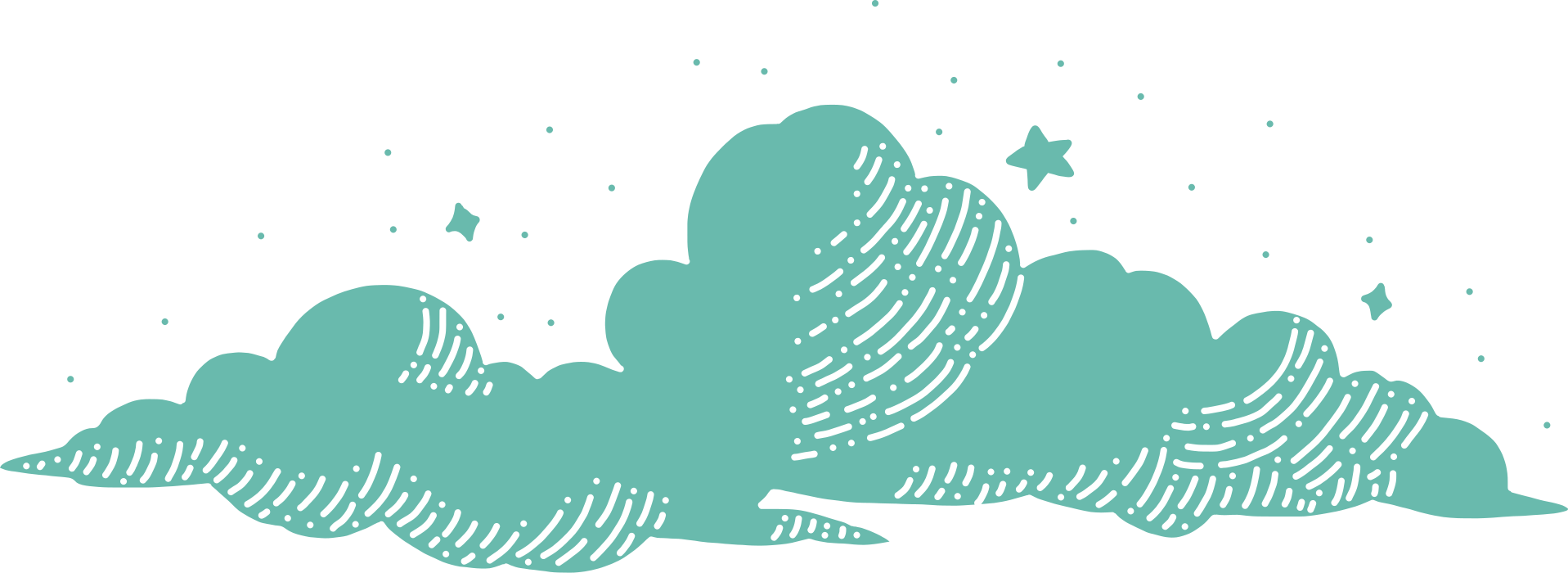 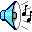 Nhà máy Cơ khí Hà Nội khởi công vào thời gian nào?
A. 10 / 1952             B.  7 / 1954
C. 12 / 1955             D.  2 / 1957
Nhà máy cơ khí Hà Nội đã có đóng góp gì vào công cuộc xây dựng và bảo vệ đất nước?
Trang bị máy móc cho sản xuất ở miền Bắc.   
Cung cấp vũ khí cho bộ đội. 
A & B đều đúng.
A & B đều sai.
Nhà máy Cơ khí Hà Nội đã được xây dựng với sự giúp đỡ của nước nào ?
A. Trung Quốc                
B.  Liên Xô 
C.  Pháp      
D.  Đức
Nhà máy Cơ khí Hà Nội khánh thành vào thời gian nào ?
A.   7 / 1951                          
B. 11 / 1948
C.   3 / 1960                          
D.   4 / 1958
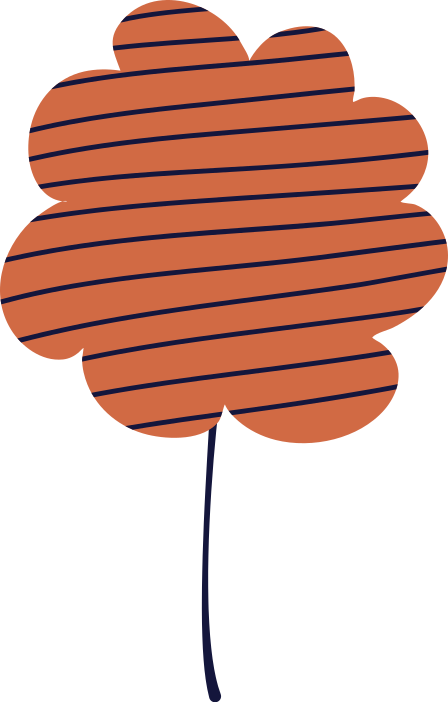 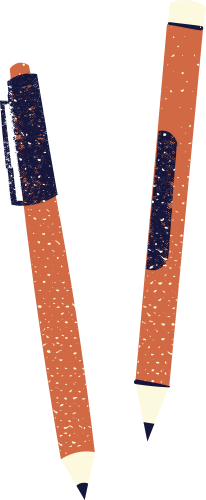 Sau bài học các em học sinh đã biết:

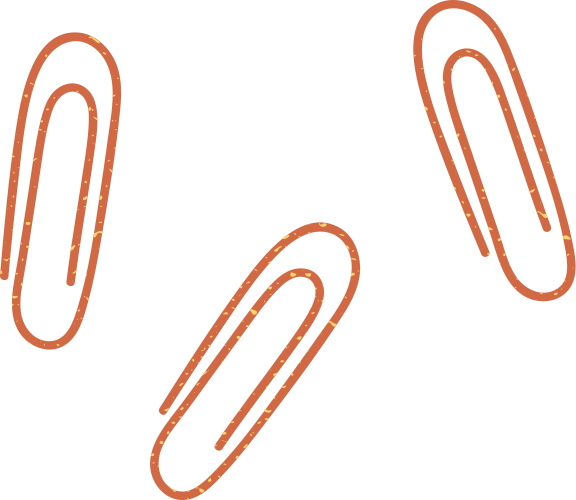 Sự ra đời và vai trò của nhà máy cơ khí Hà Nội.
Quá trình xây dựng nhà máy.
Những đóng góp của Nhà máy Cơ khí Hà Nội 
    cho công cuộc xây dựng và bảo vệ đất nước.


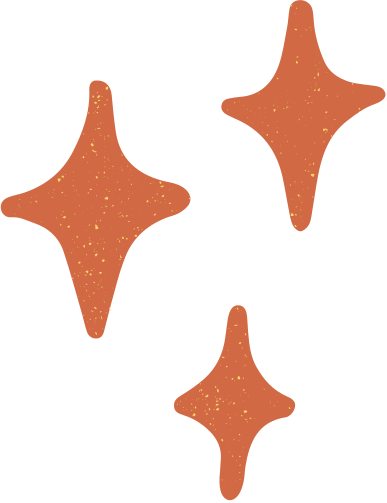 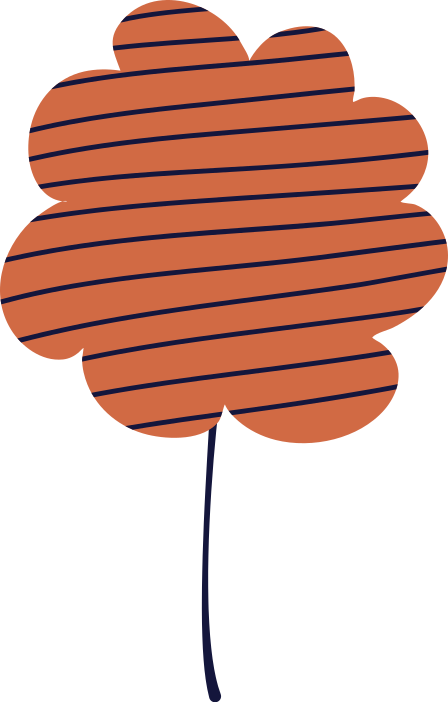 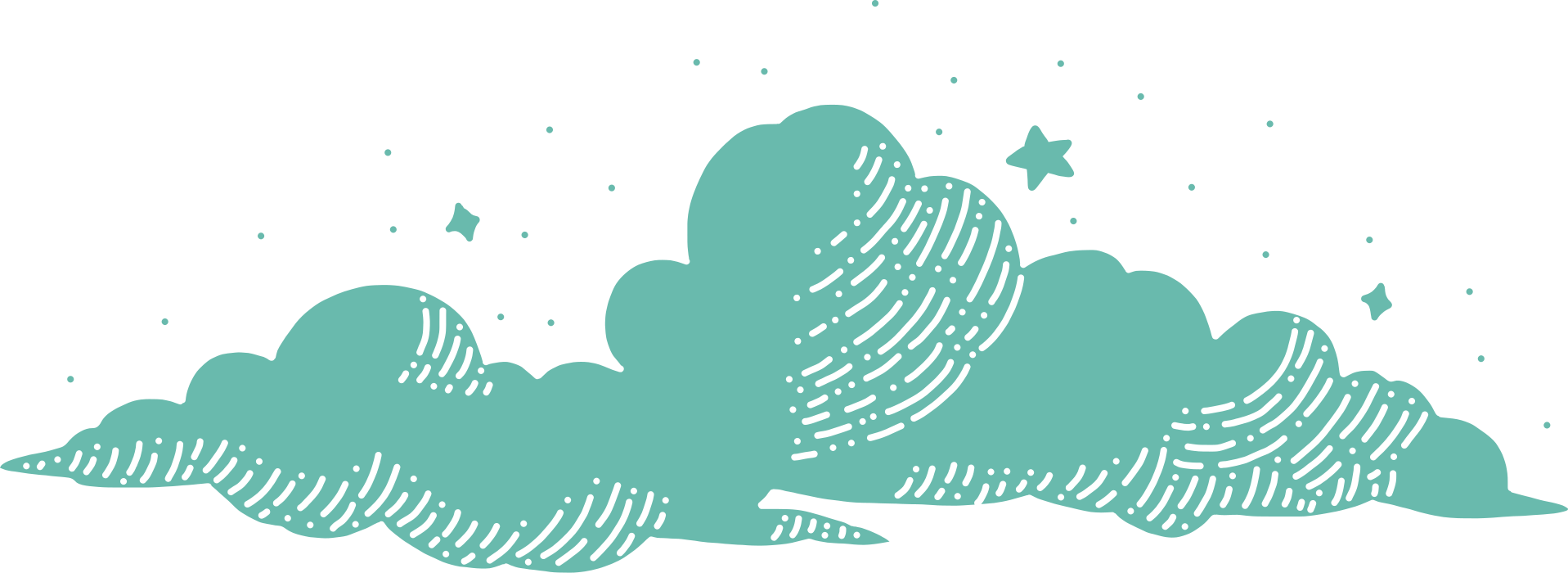 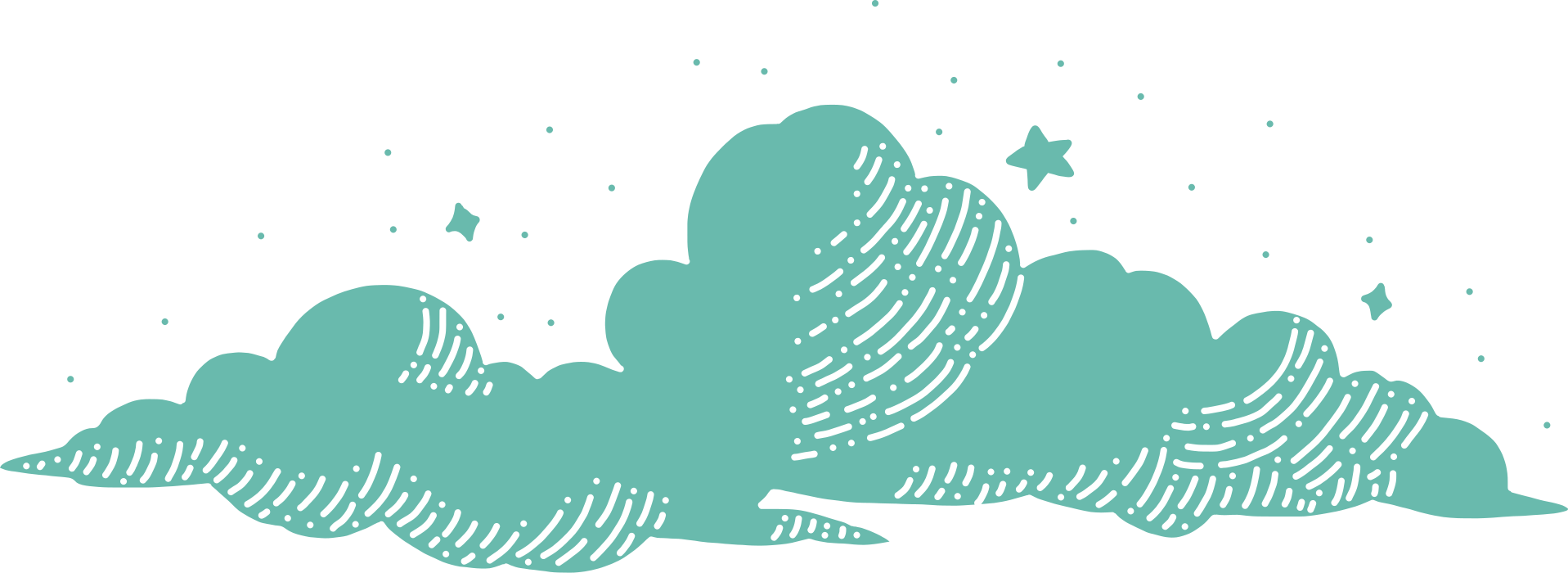 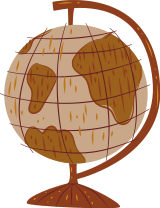 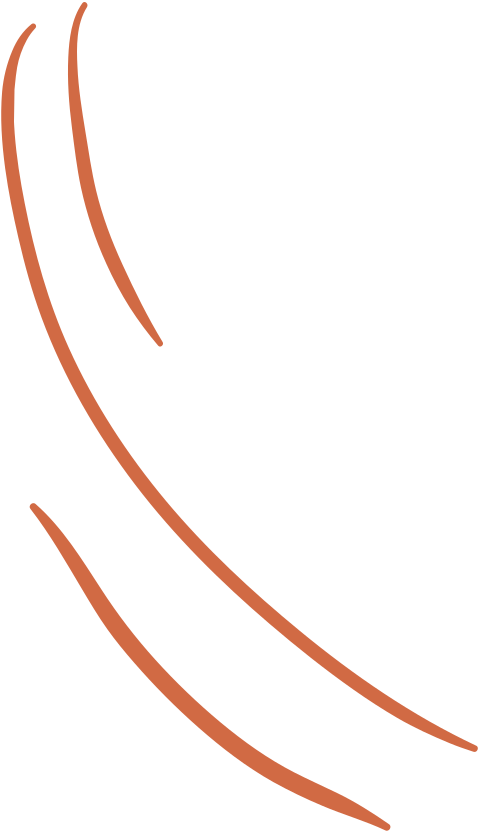 Cảm ơn các em đã lắng nghe!
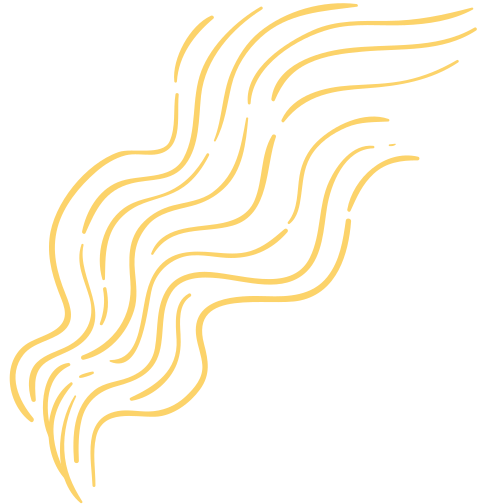 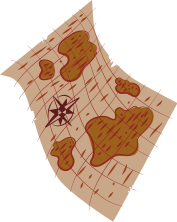 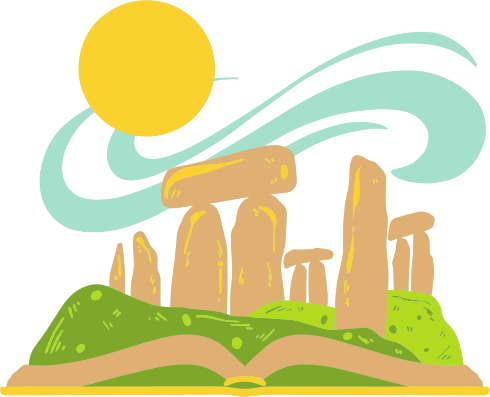 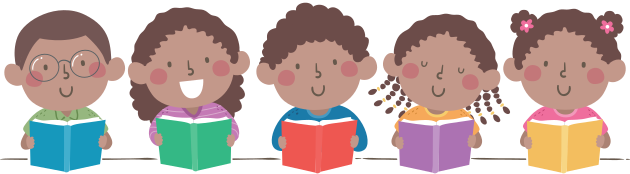 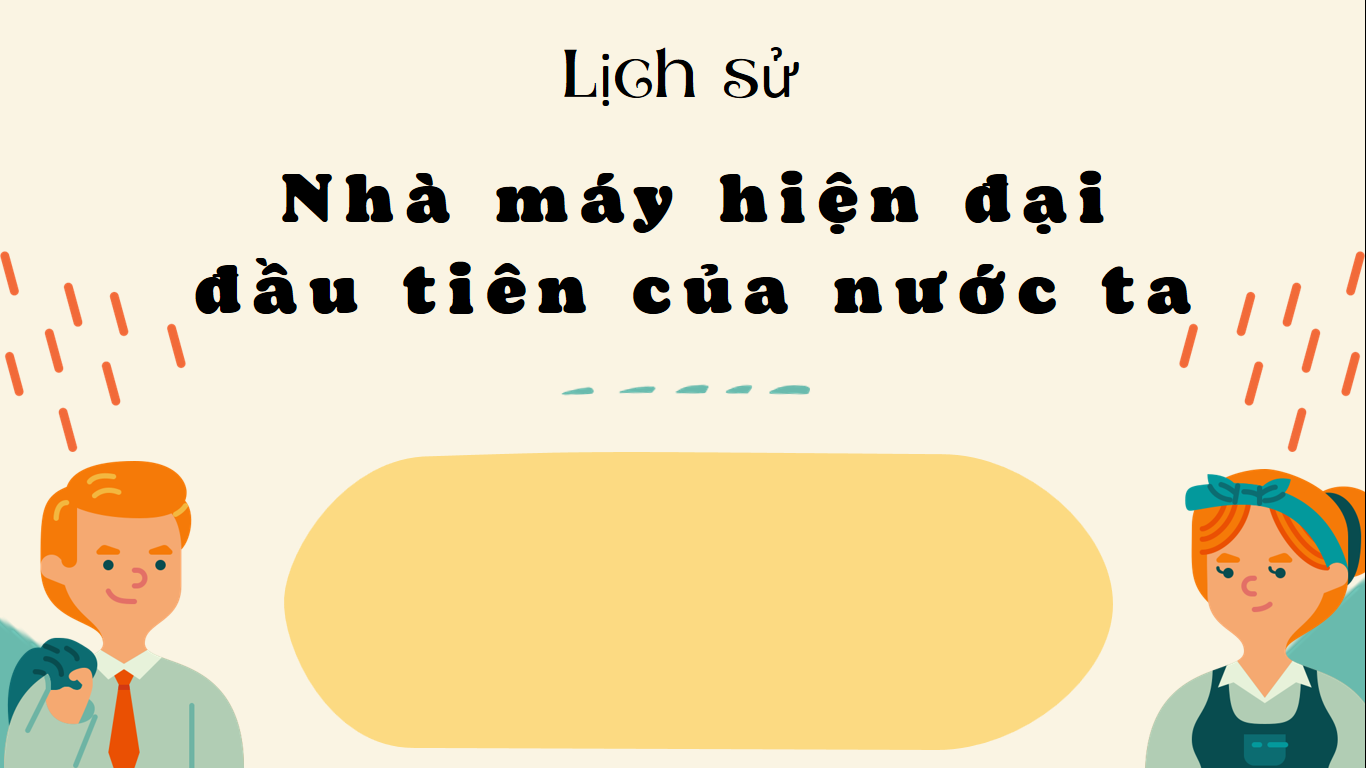 Nhà máy hiên dai 
dâu tiên cua nuoc ta